Nahrávky jsou z platformy YOUTUBE - Various Artists – Topic a PIXABAY
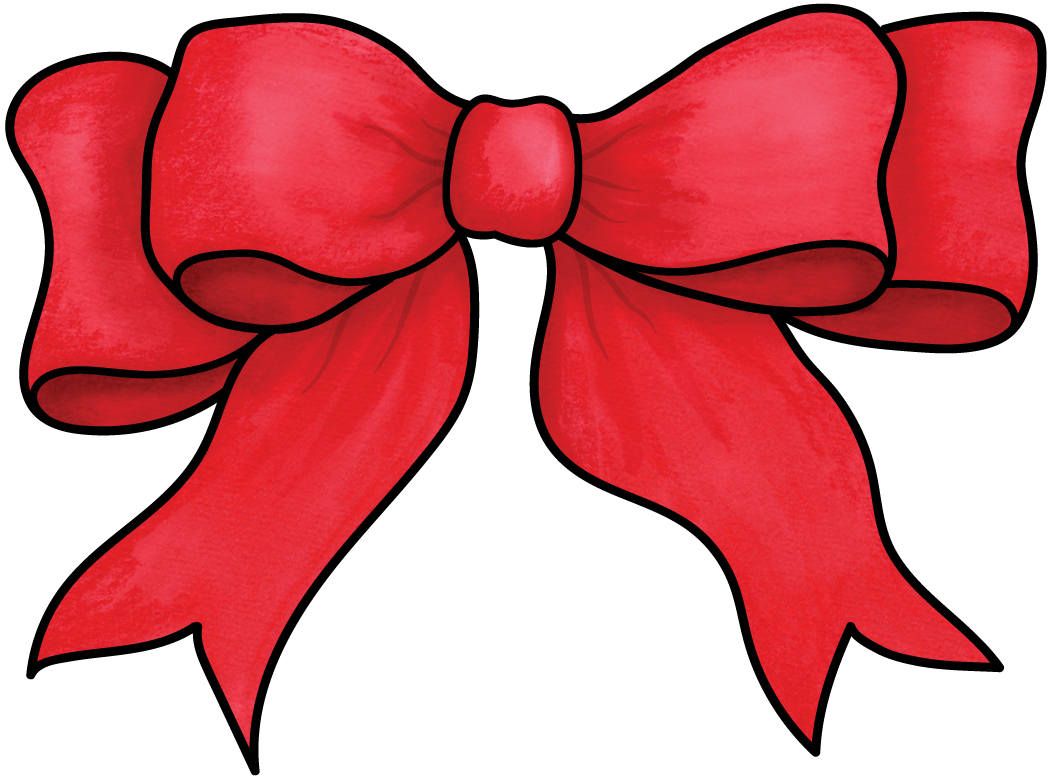 https://www.youtube.com/channel/UCqy2qpZbLbkQ6X-cSEb6-fg/videos
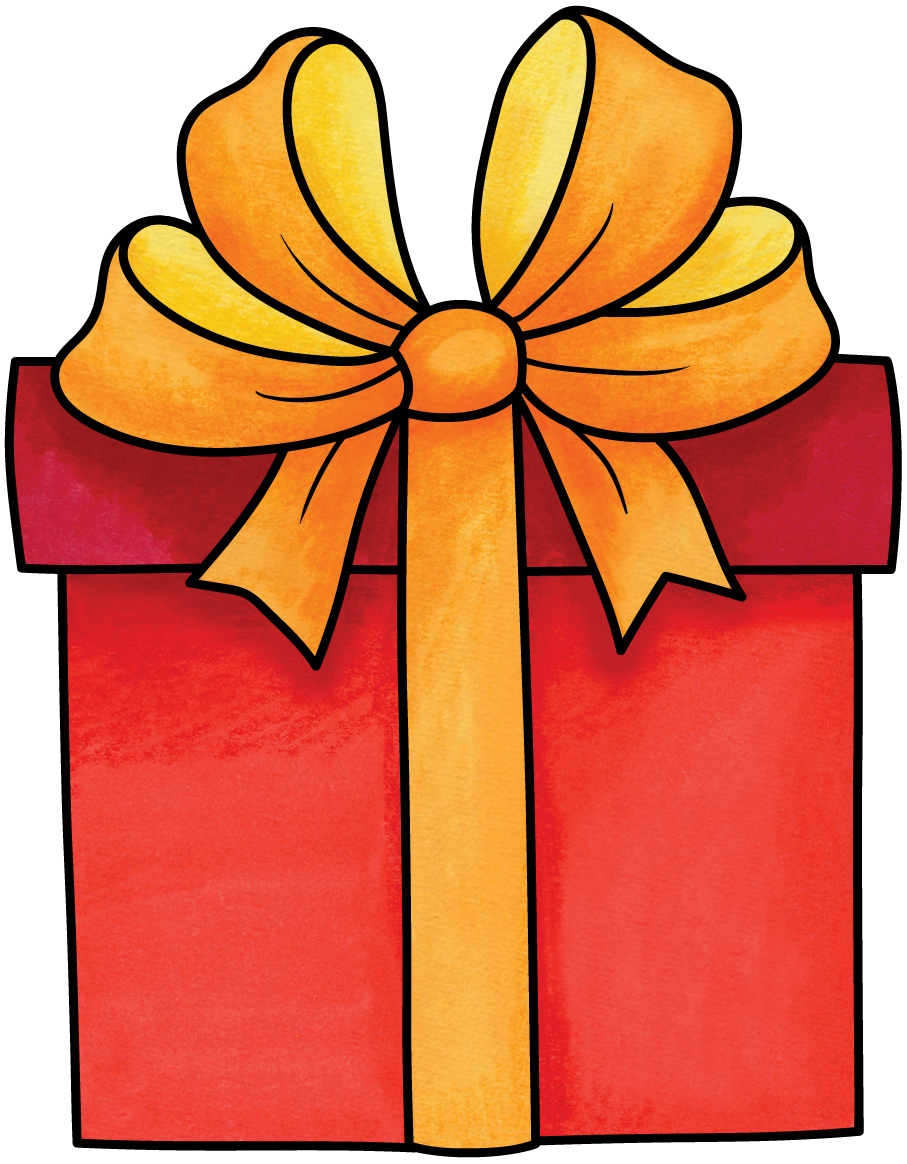 ZDROJE OBRÁZKŮ
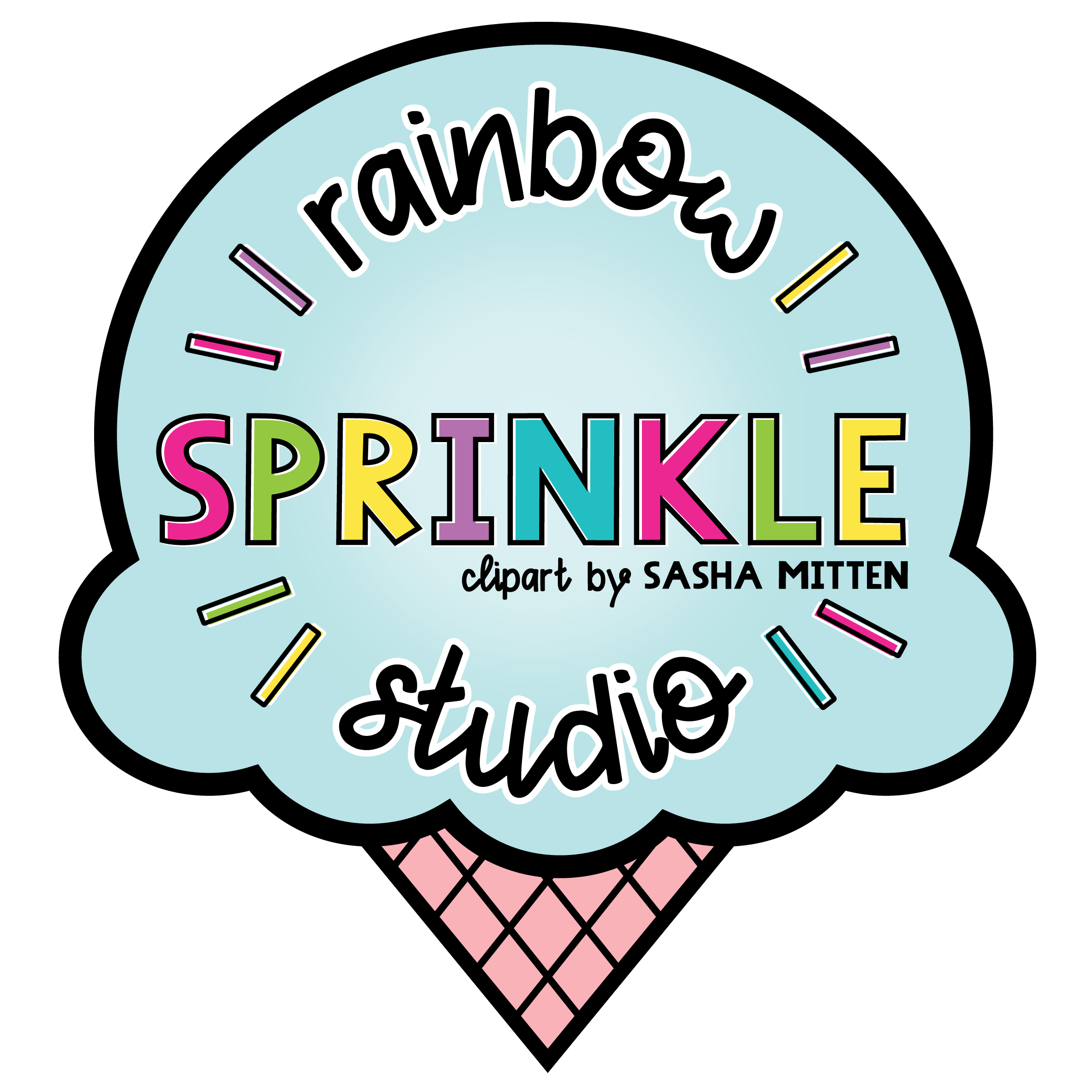 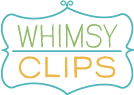 13. prosince
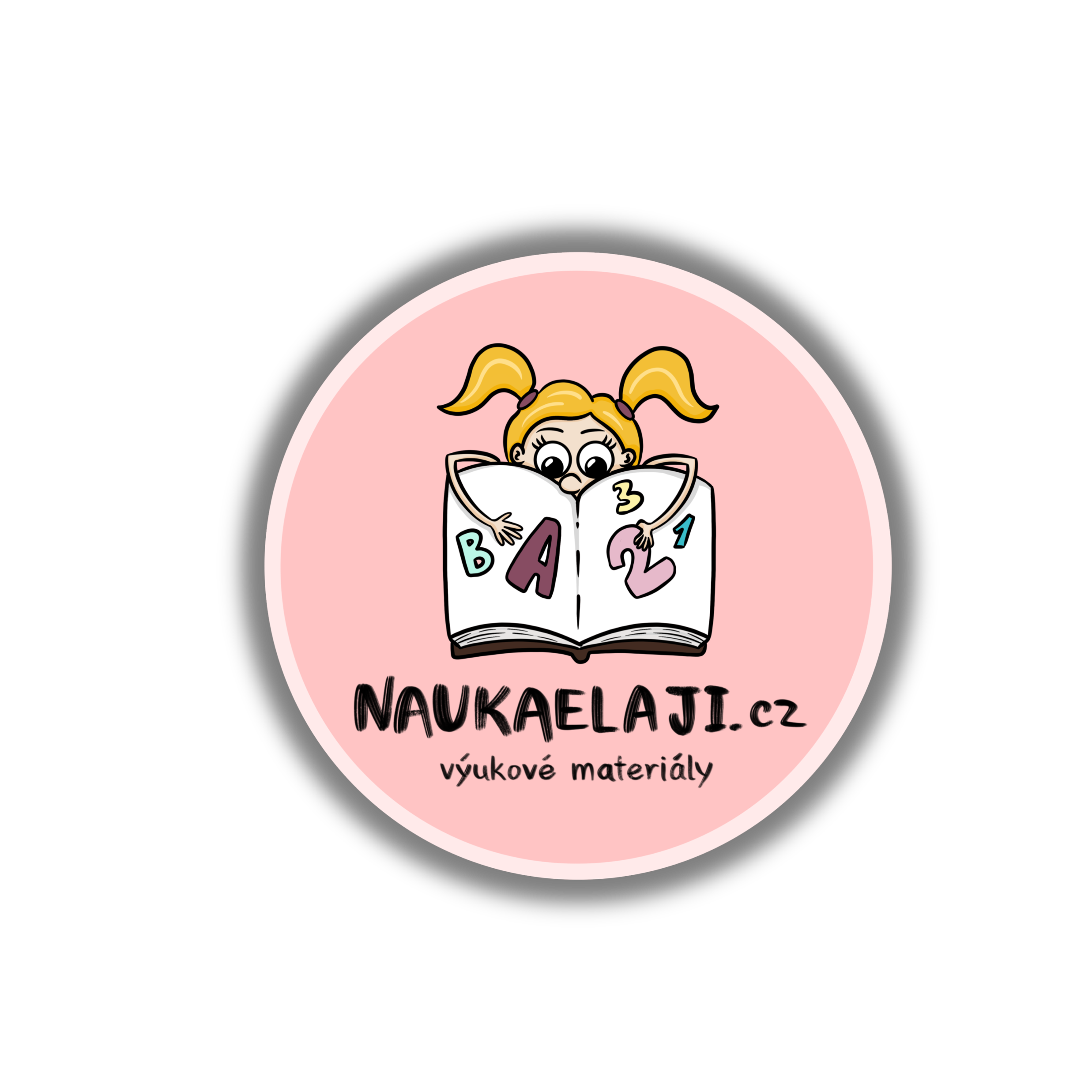 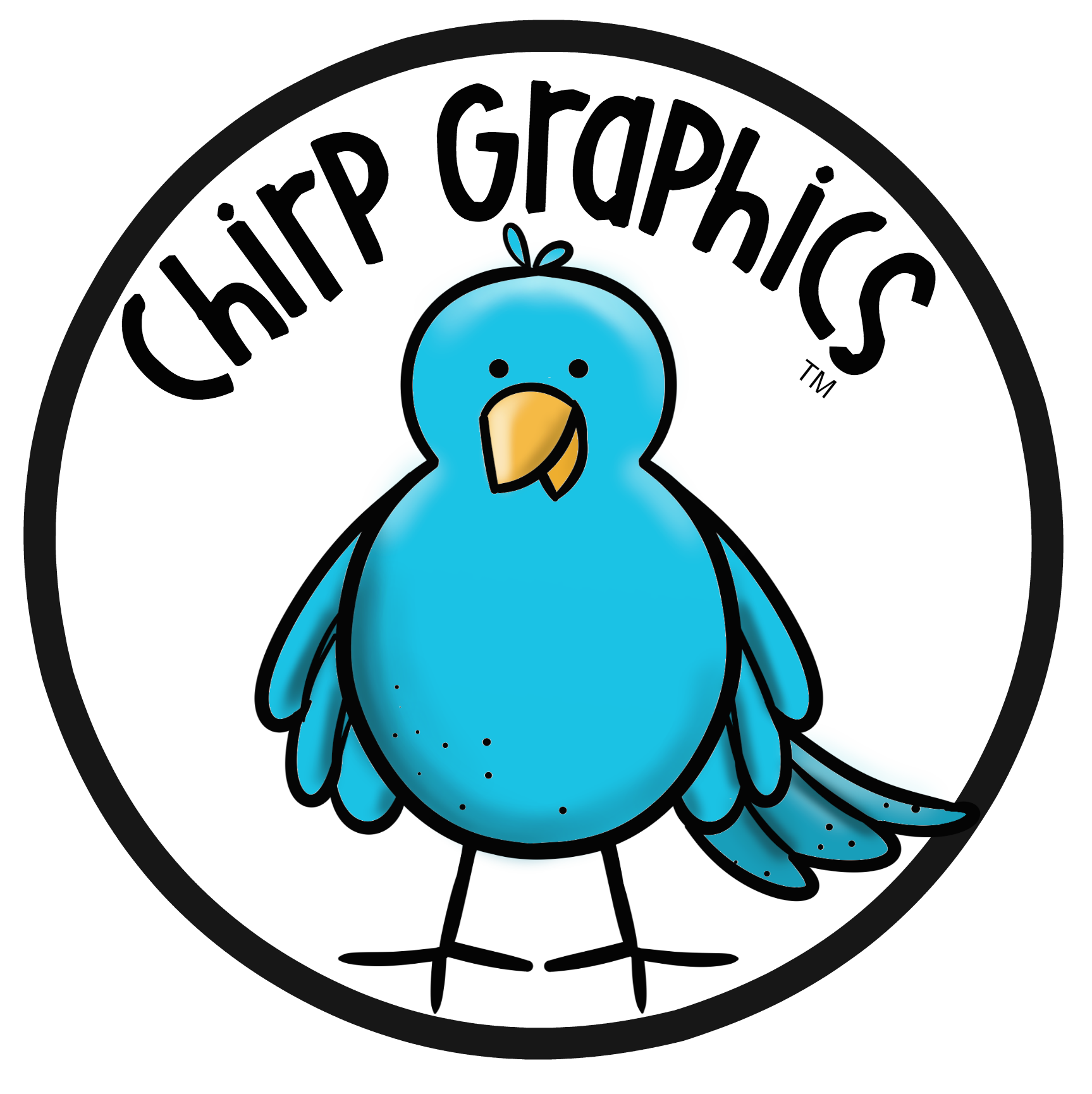 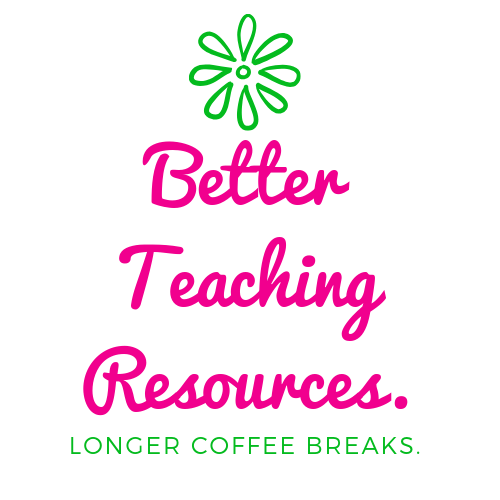 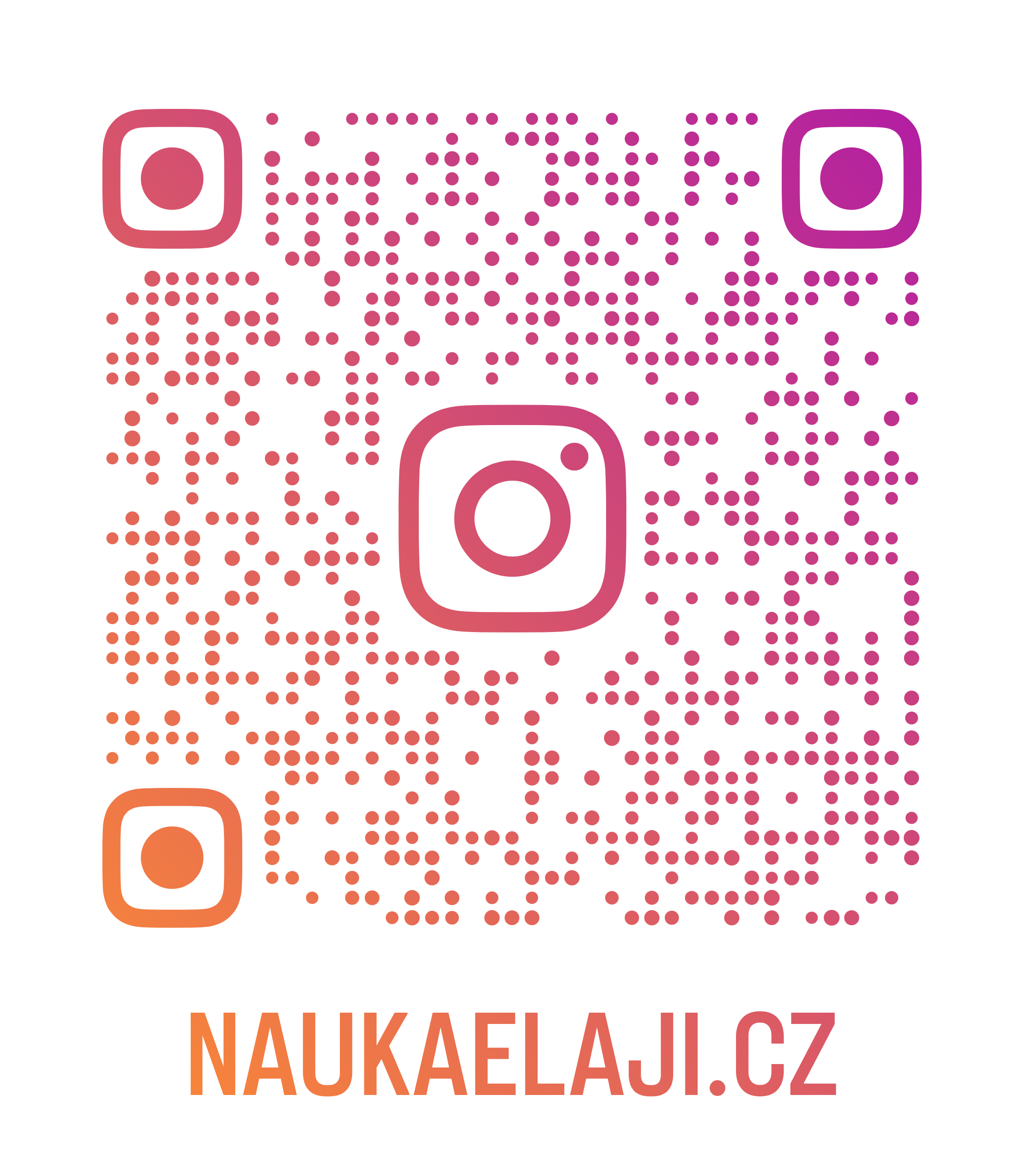 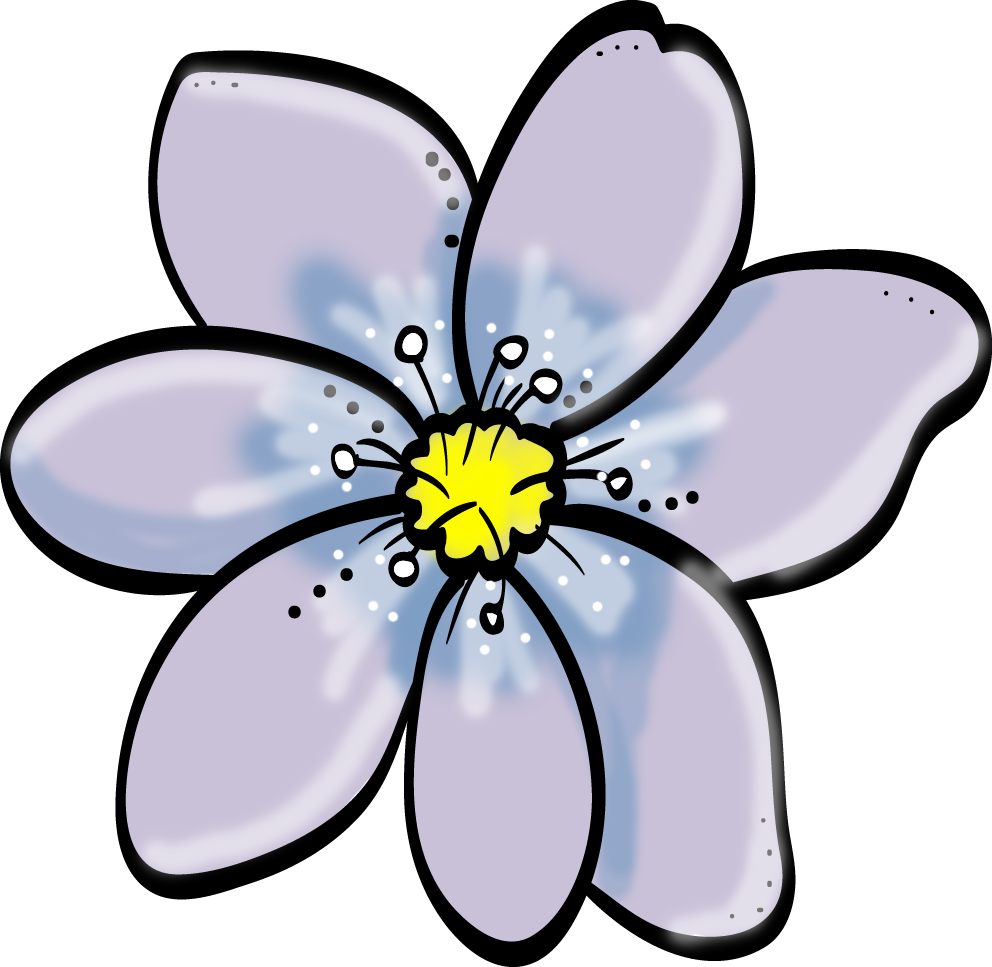 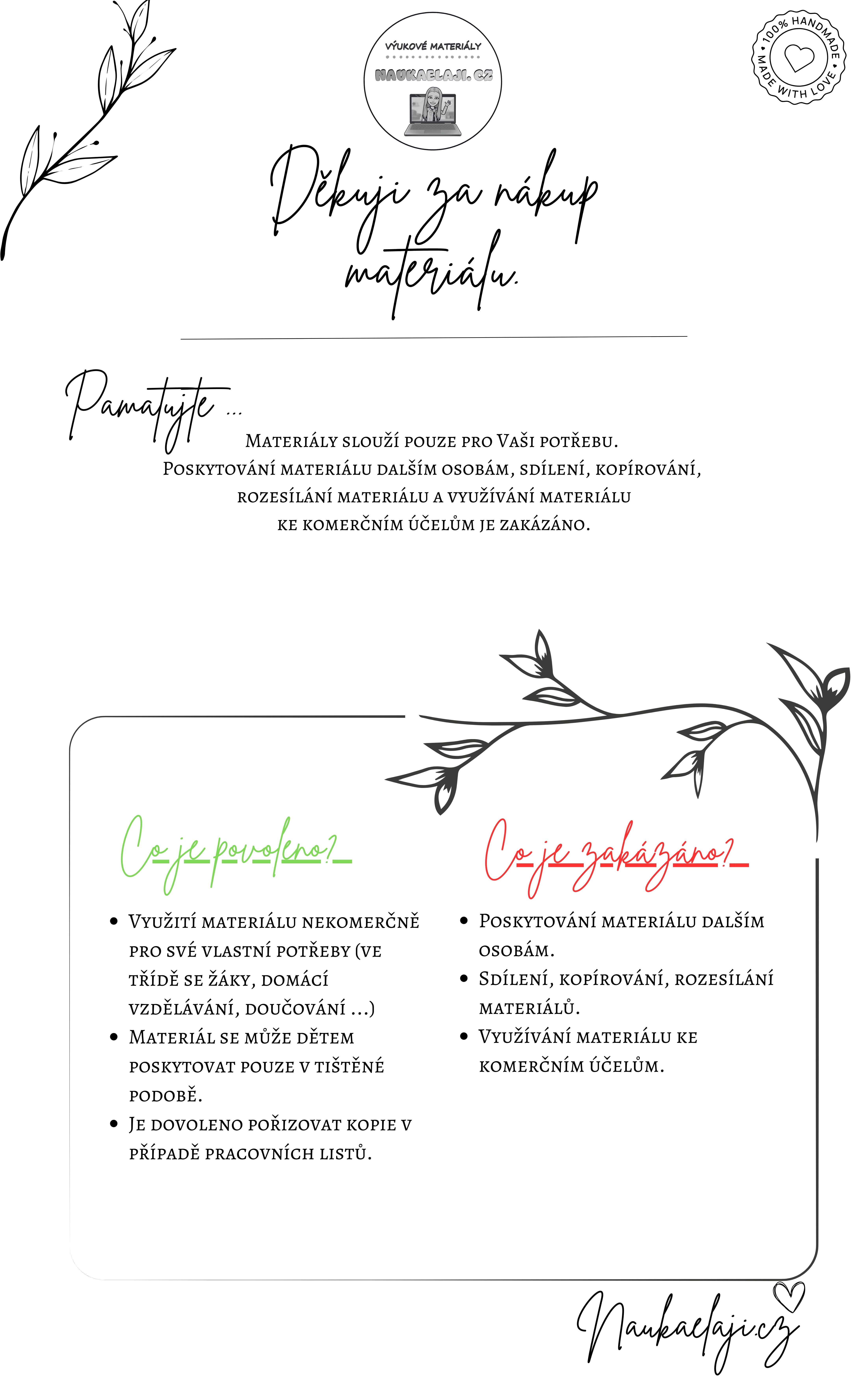 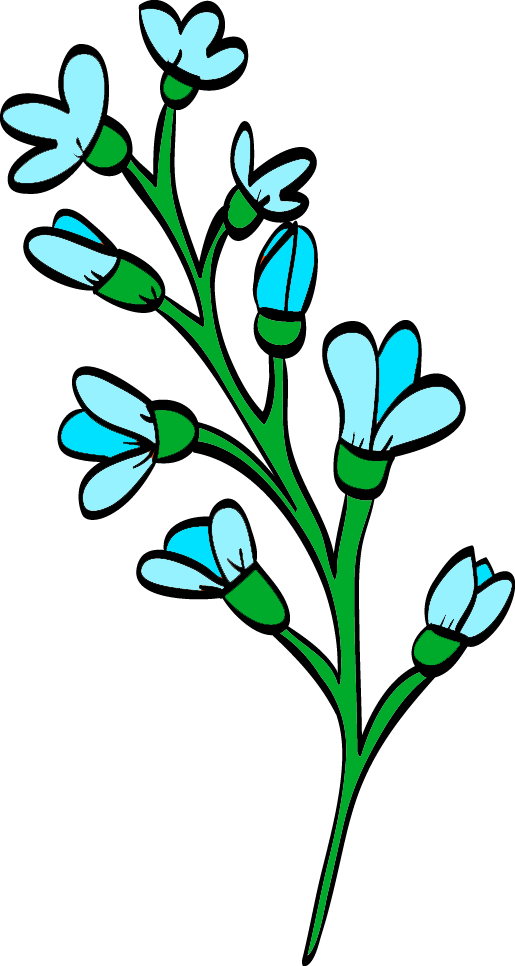 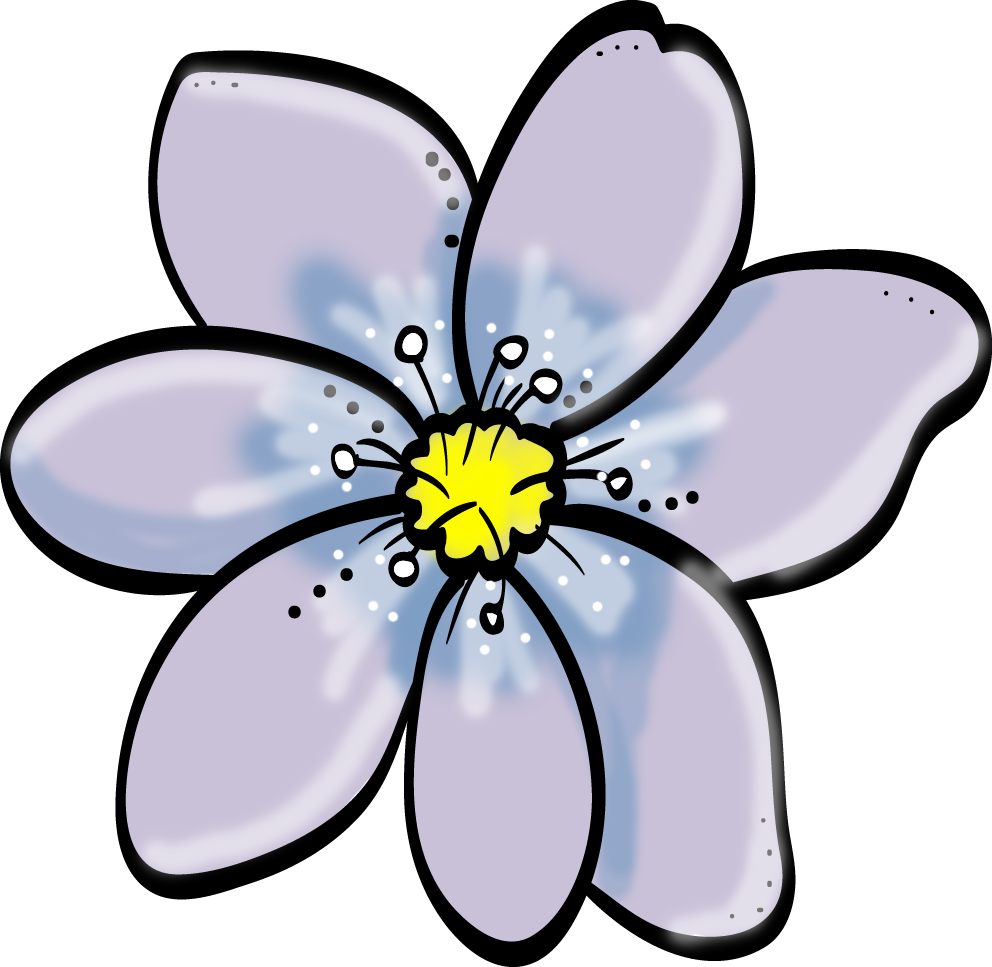 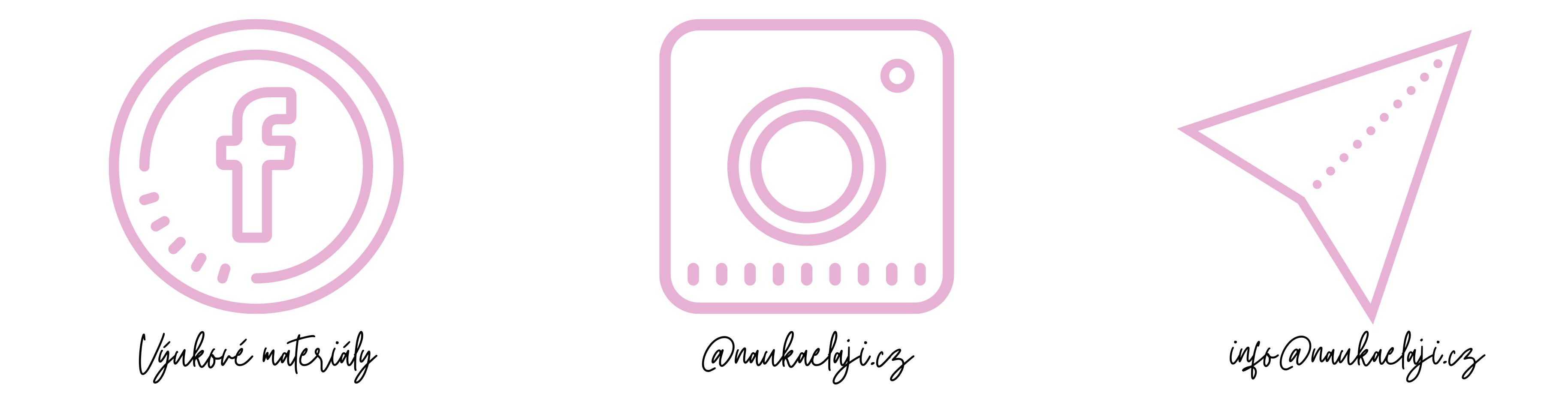 MOHLO BY SE JEŠTĚ HODIT …
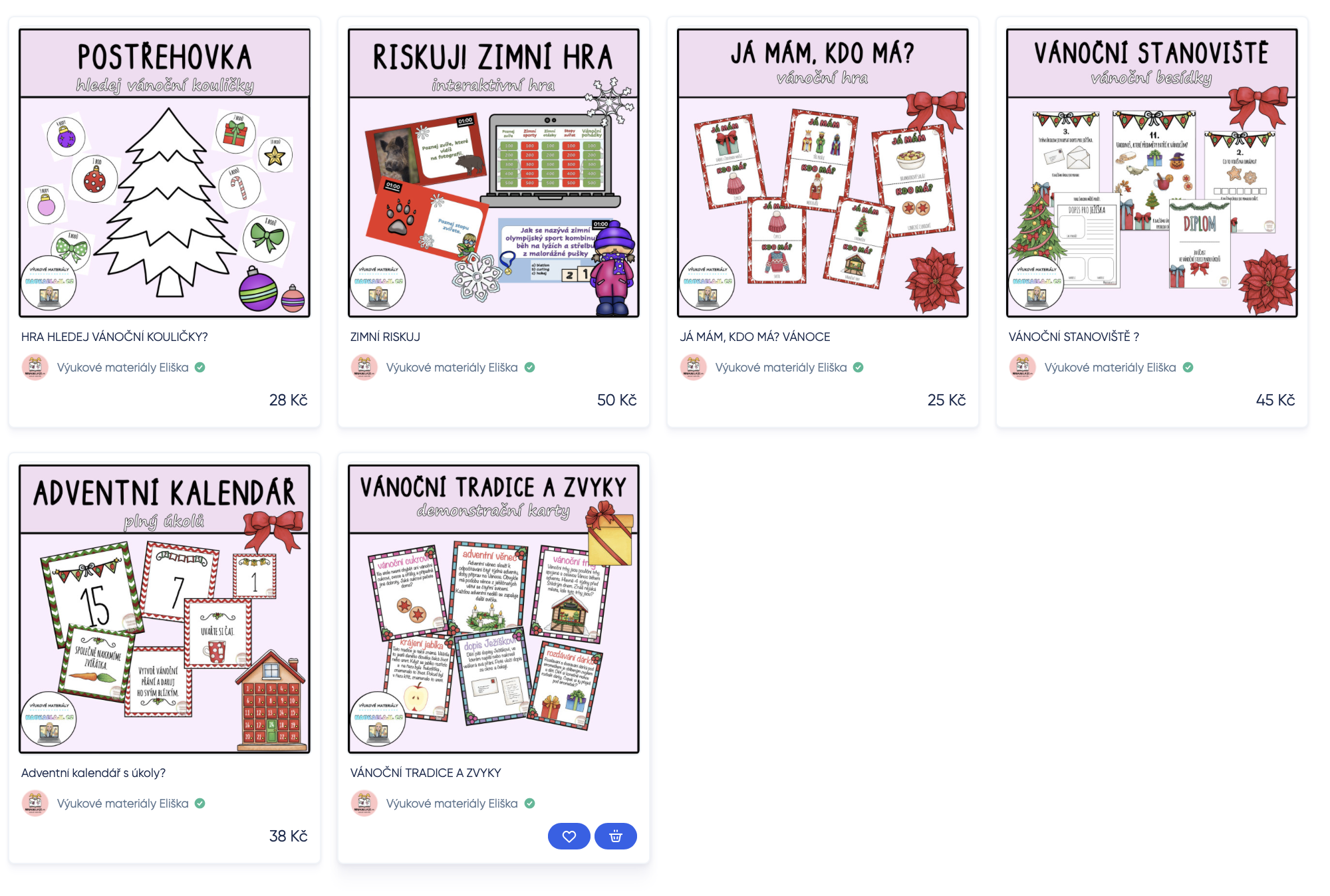 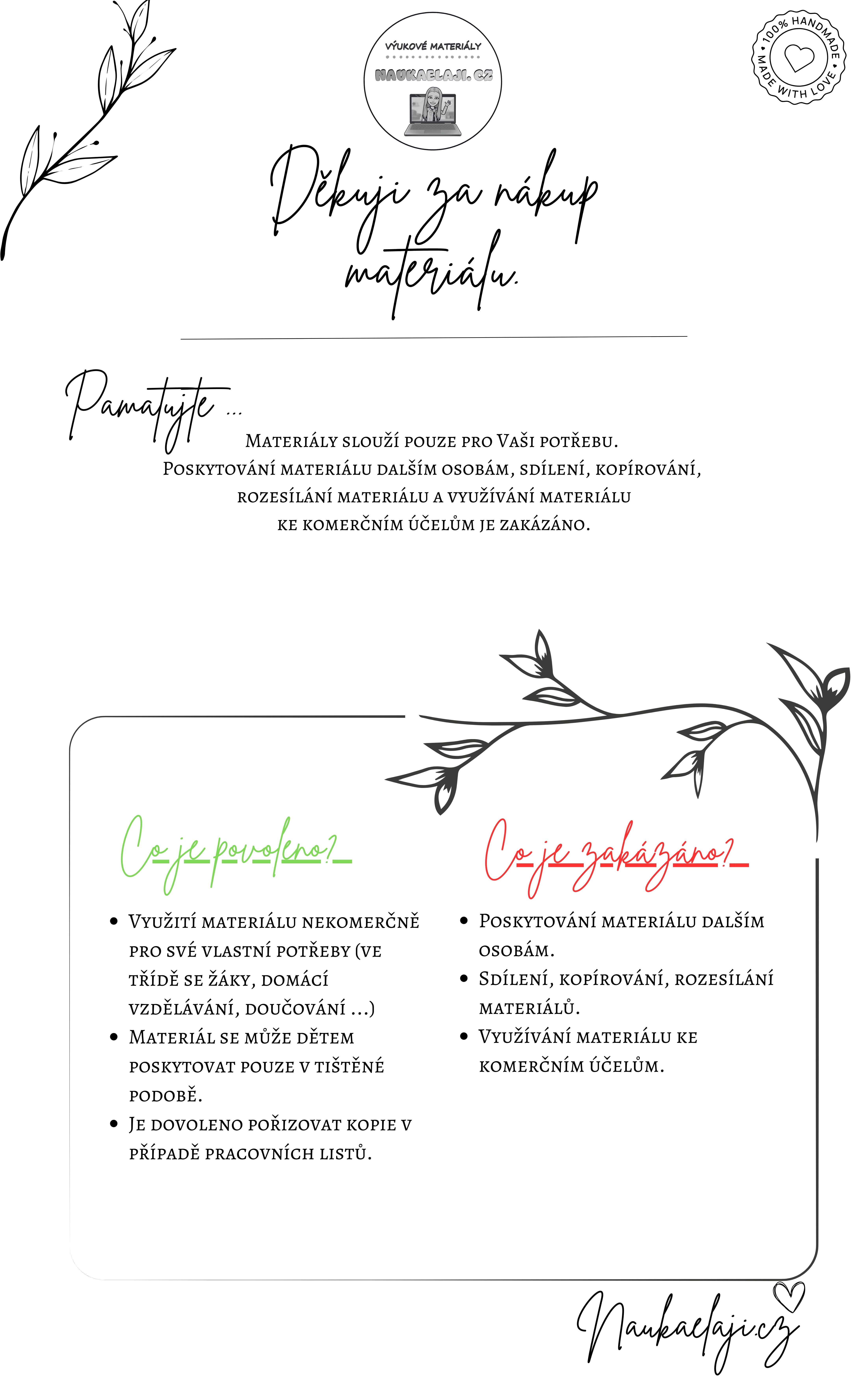 Návod na hru

Vánoční koledy kvíz je opravdu jednoduchá hra, která zabaví žáky 1. i 2. stupně.

Budete ke hře potřebovat:
Počítač
Projektor, interaktivku nebo cokoliv jiného, kde žáci uvidí obraz
Pro žáky – papír, psací potřeby

Jak hrát?
Hra začíná tím, že pustíte žákům koledy. Vždy zazní krátká ukázka. Po poslechnutí známé koledy, žáci napíší správnou odpověď na papír. Na konci kvízu se žáci dozví, jak dopadli.
Nezapomeňte mít zaplý zvuk.
Zvuk koledy pustíte tím, že kliknete na šipku na vaší klávesnici.
Na konci kvízu je správné řešení. 

Nezapomeňte mi napsat a podělit se, jak se kvíz žákům líbil !
VÁNOČNÍ KOLEDY
KVÍZ
1.
Z které koledy je tato ukázka?
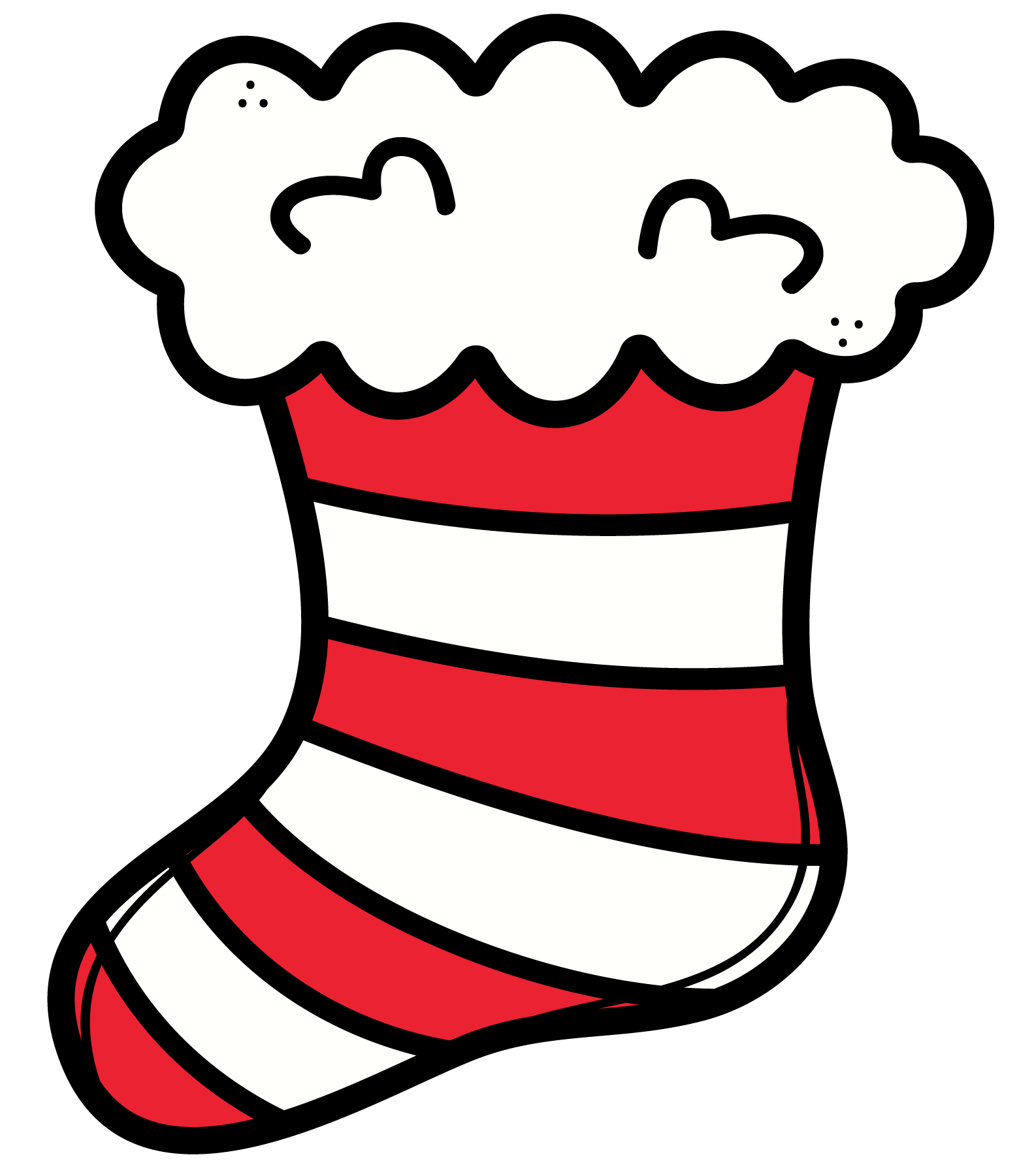 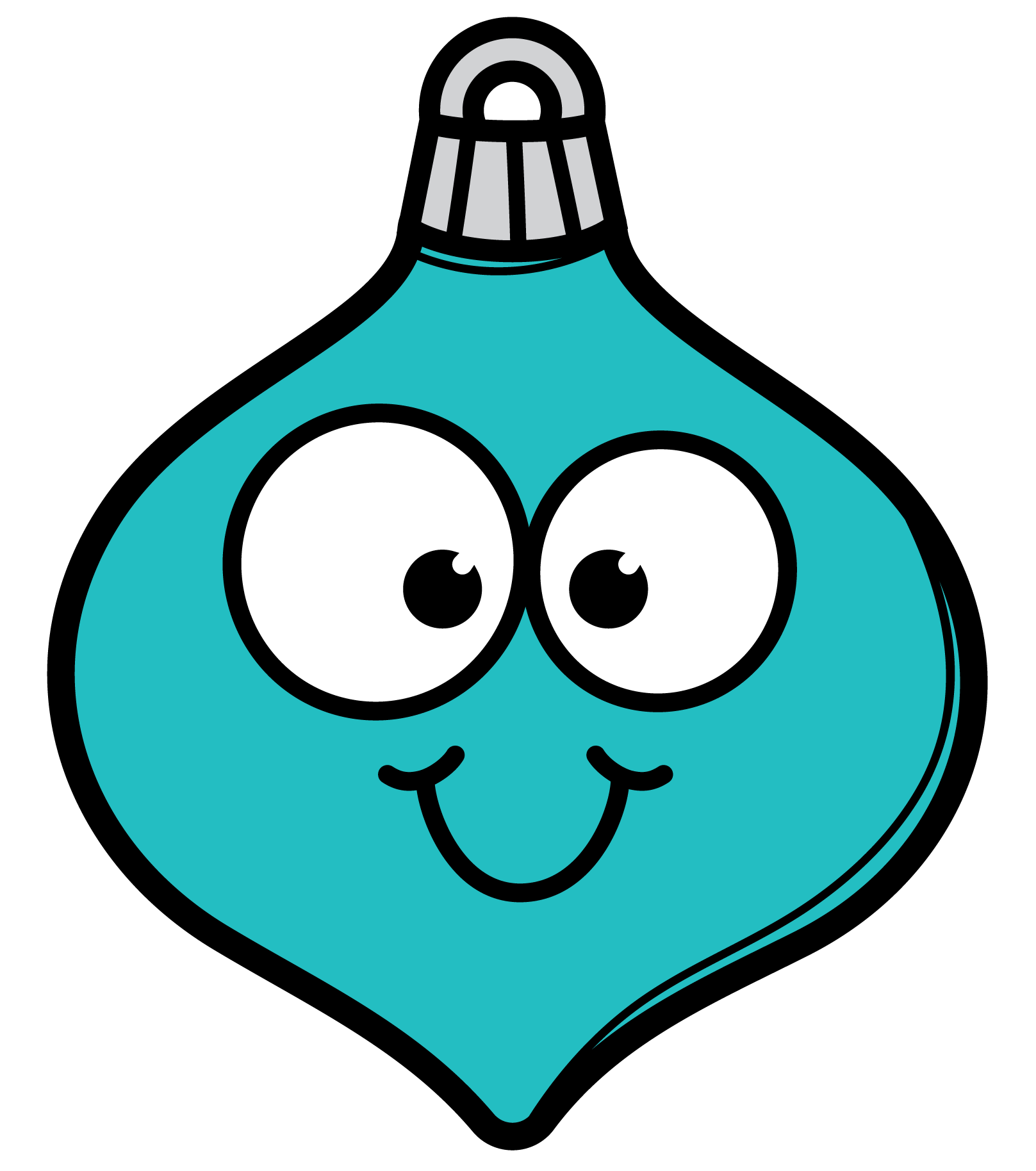 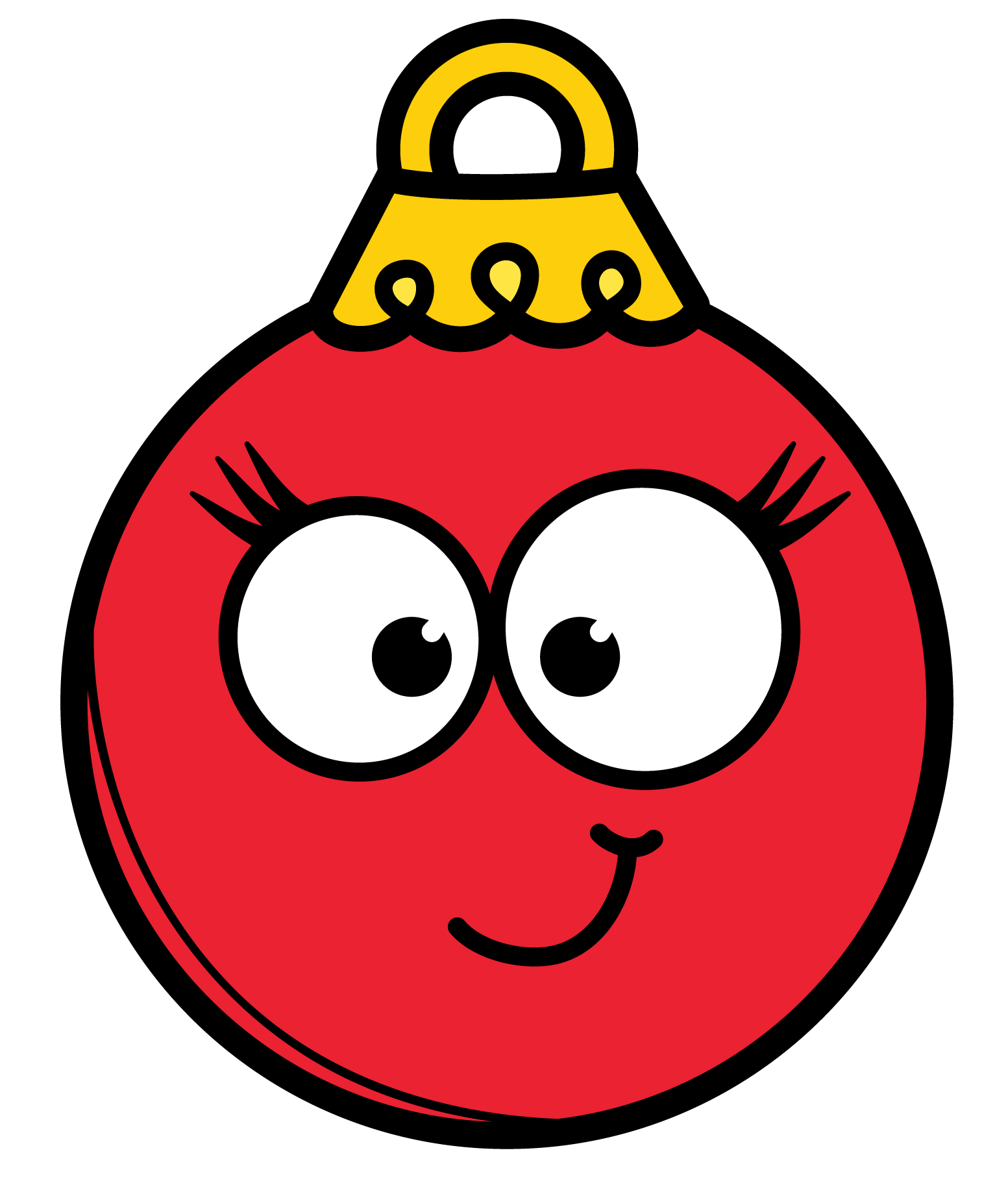 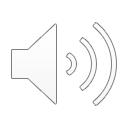 2.
Z které koledy je tato ukázka?
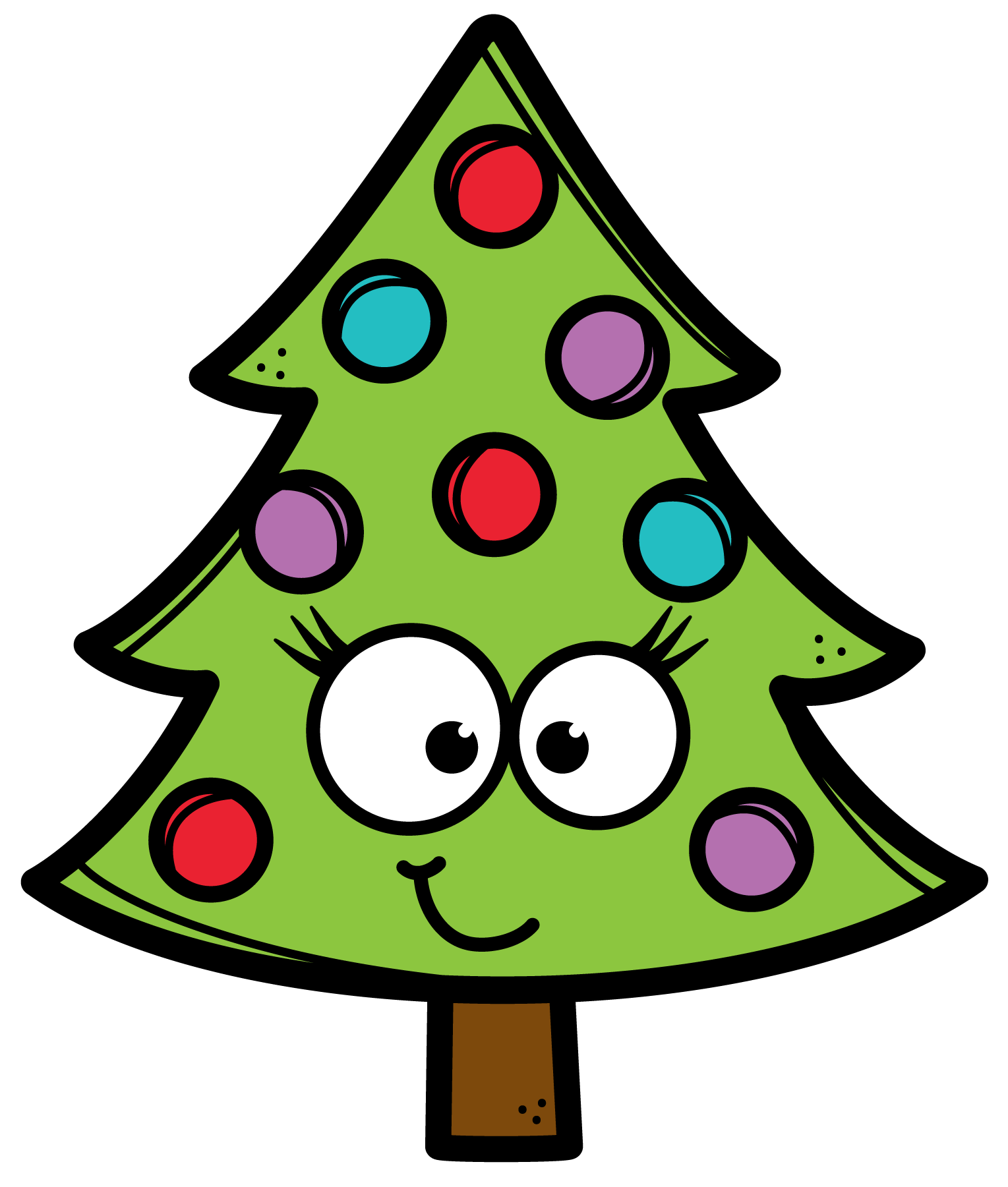 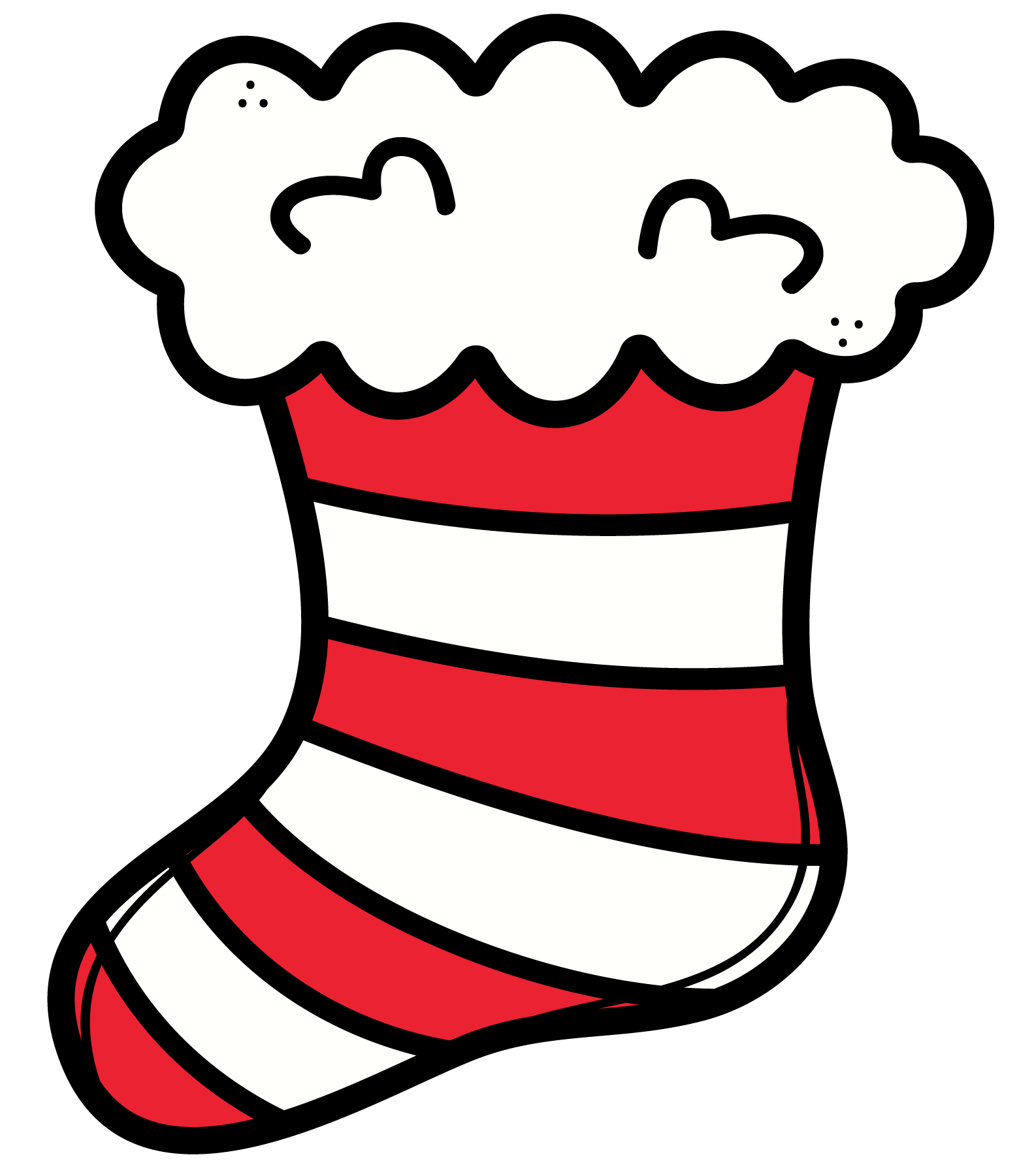 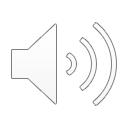 3.
Z které koledy je tato ukázka?
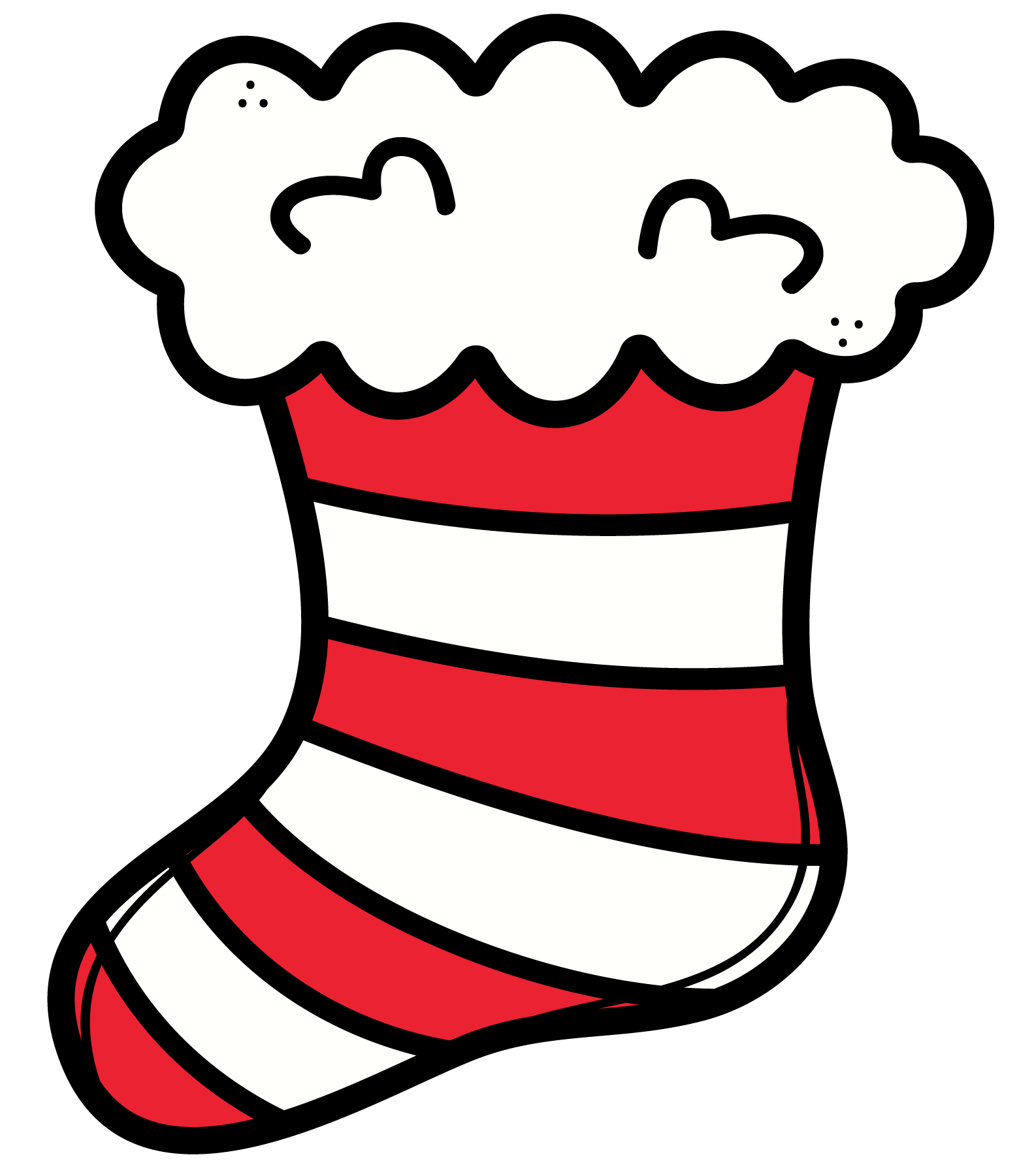 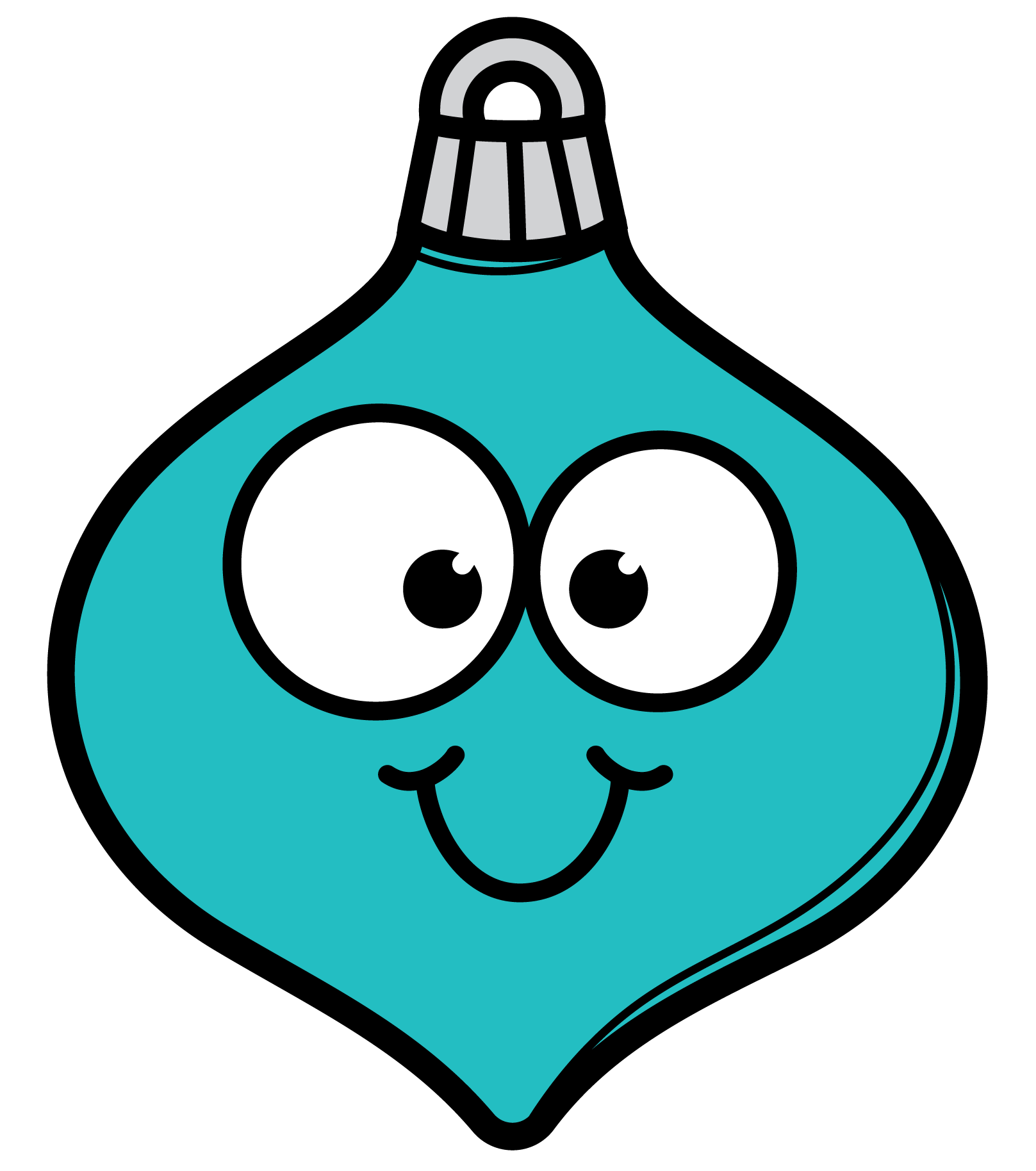 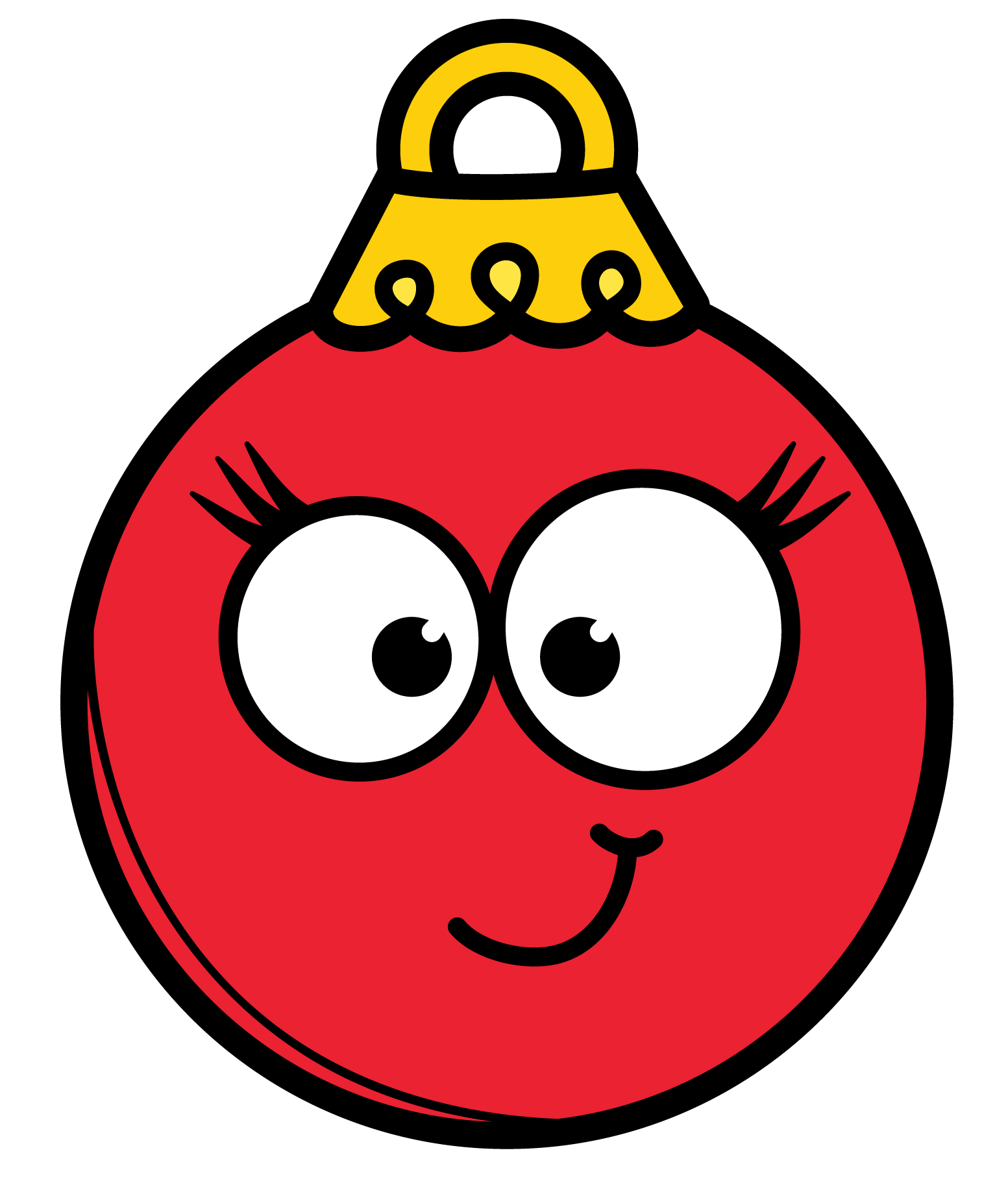 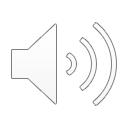 4.
Z které koledy je tato ukázka?
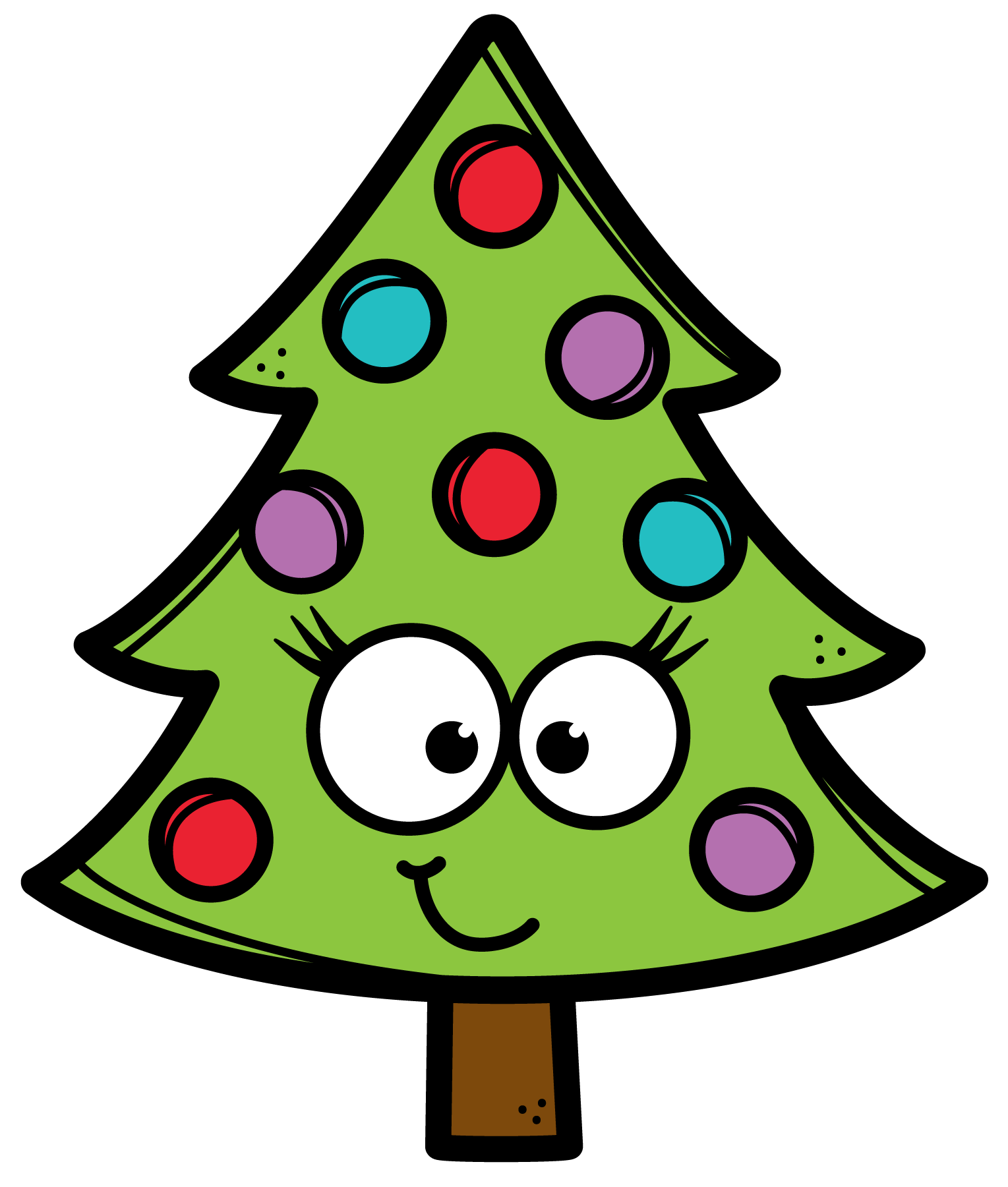 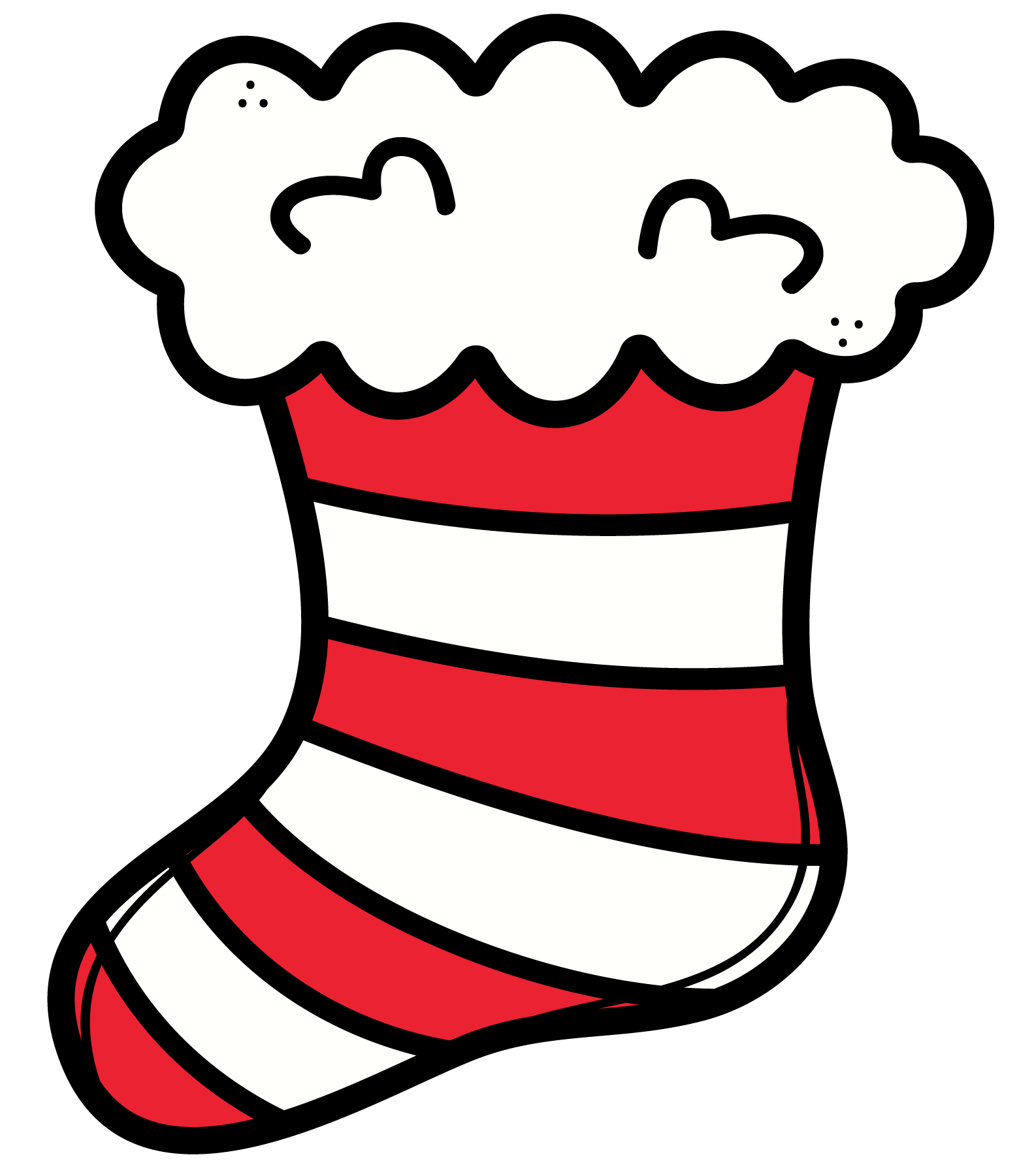 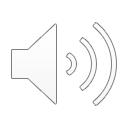 5.
Z které koledy je tato ukázka?
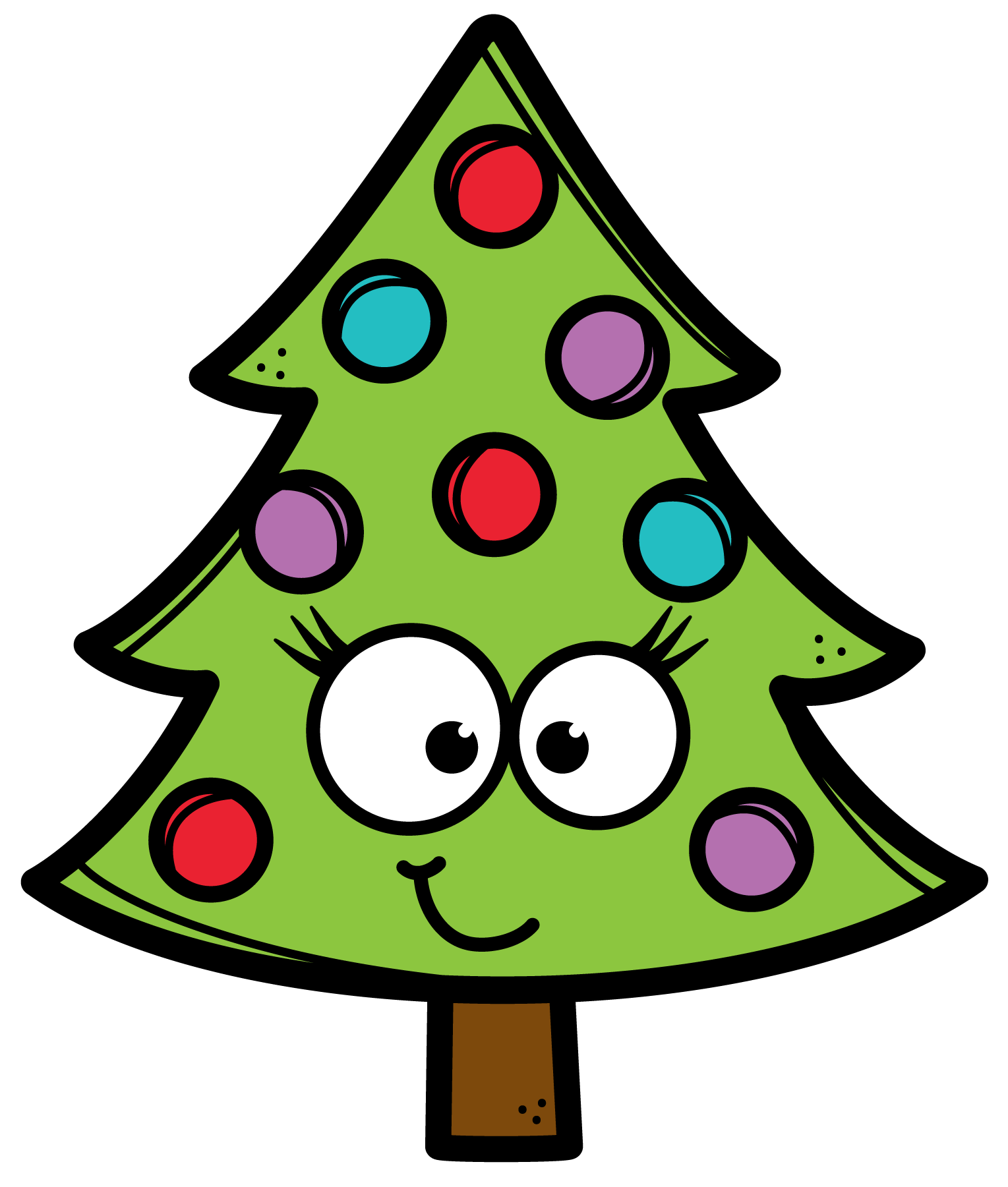 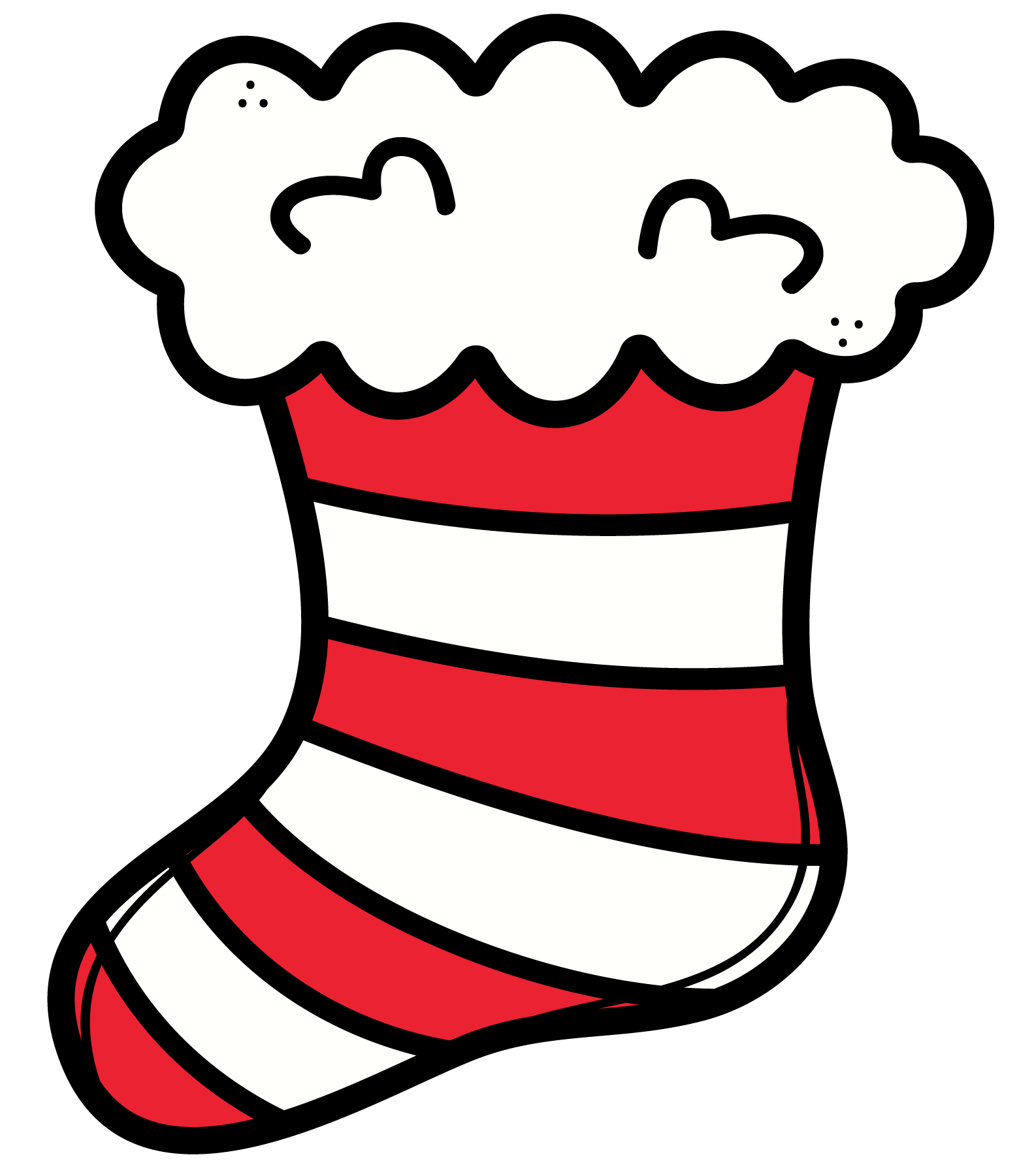 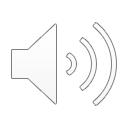 6.
Z které koledy je tato ukázka?
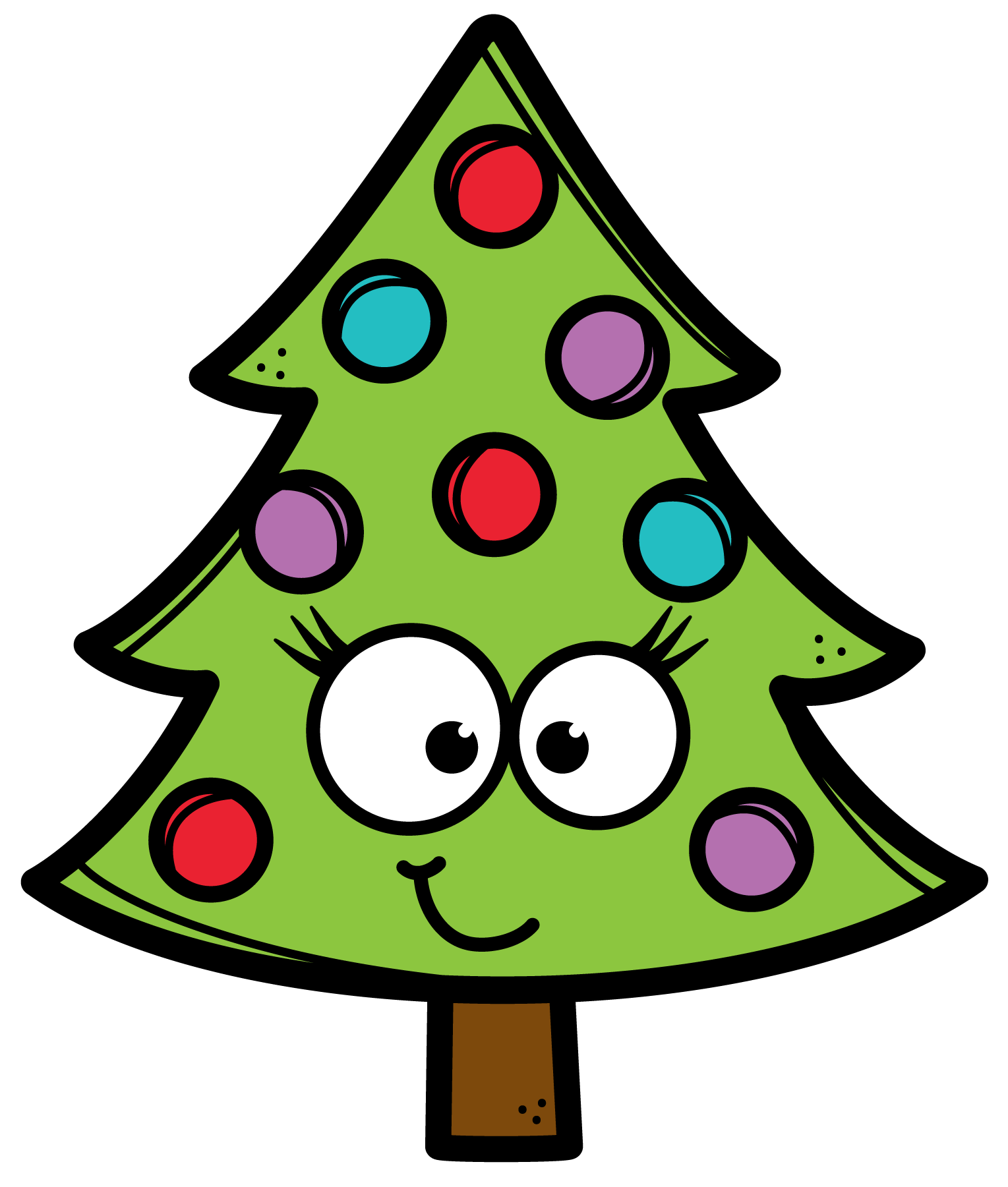 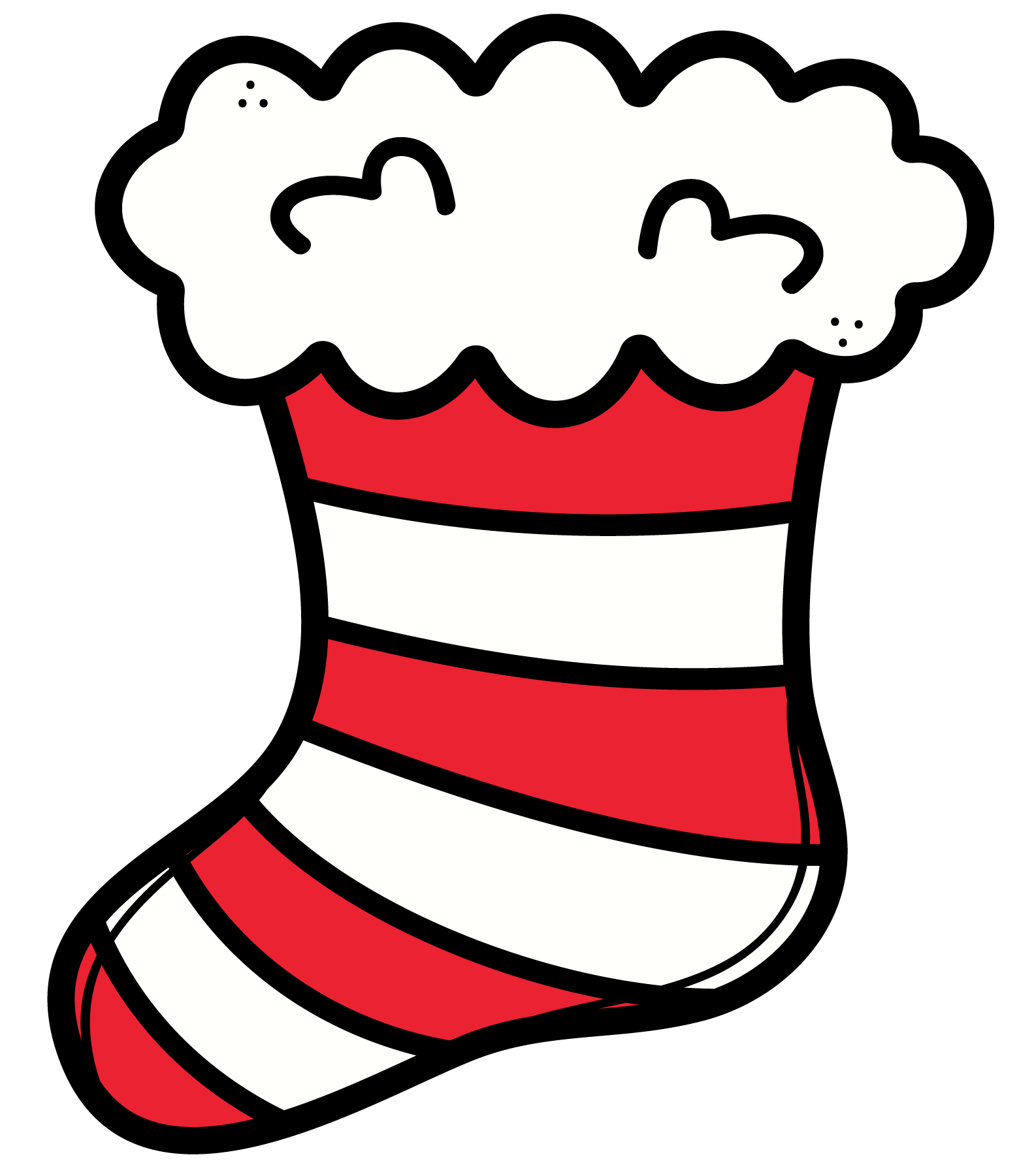 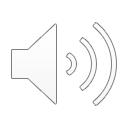 7.
Z které koledy je tato ukázka?
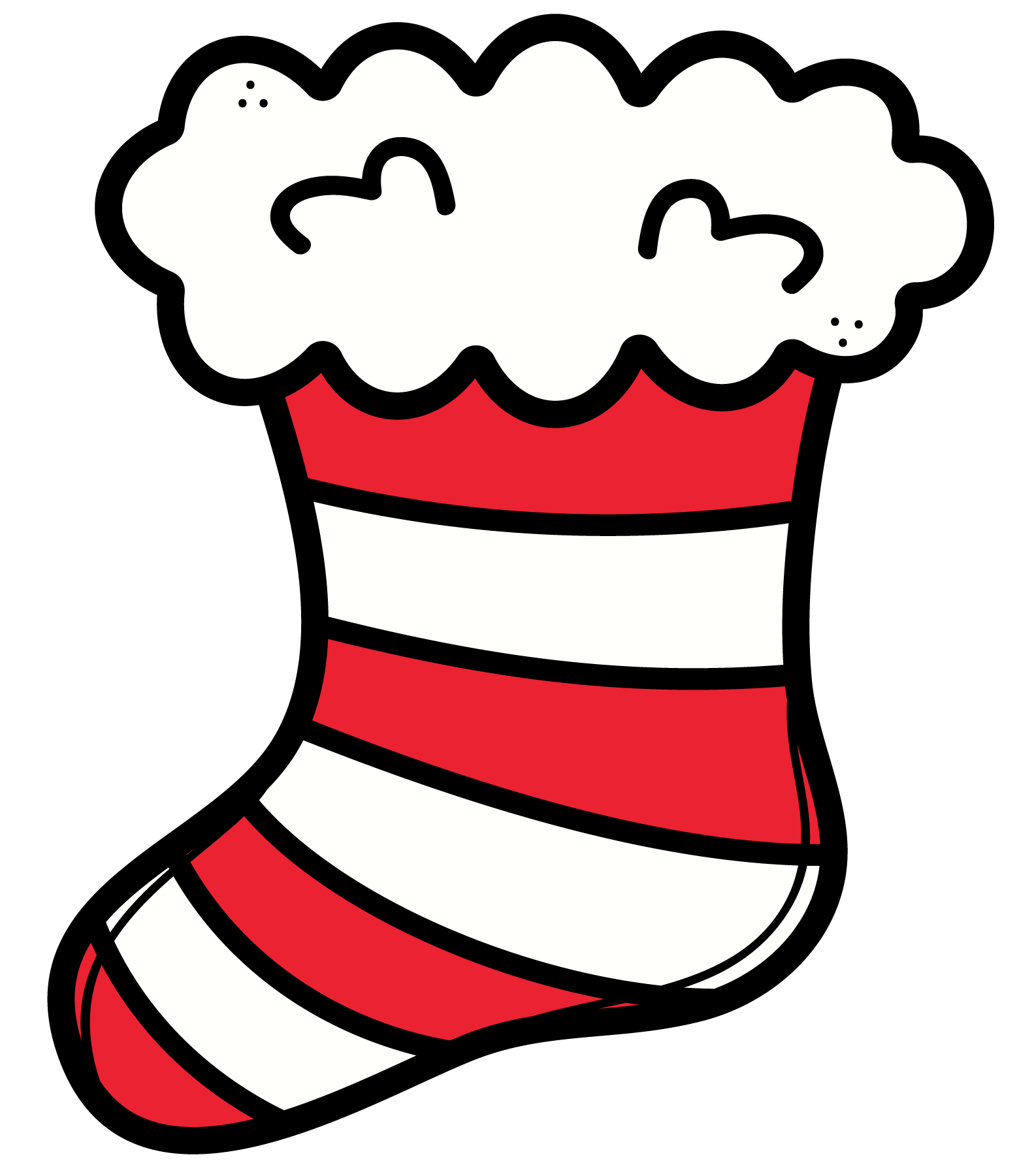 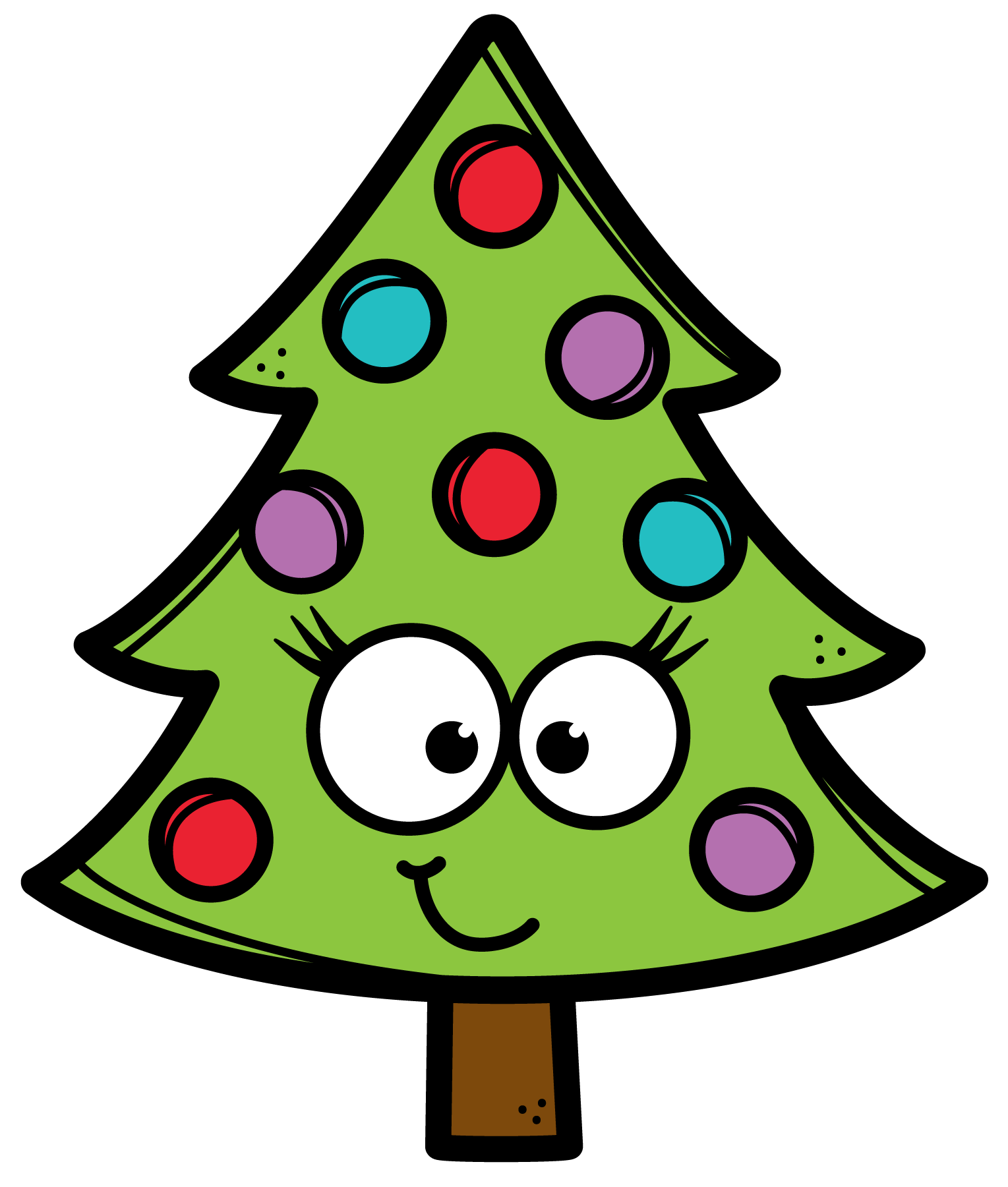 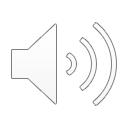 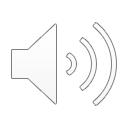 8.
Z které koledy je tato ukázka?
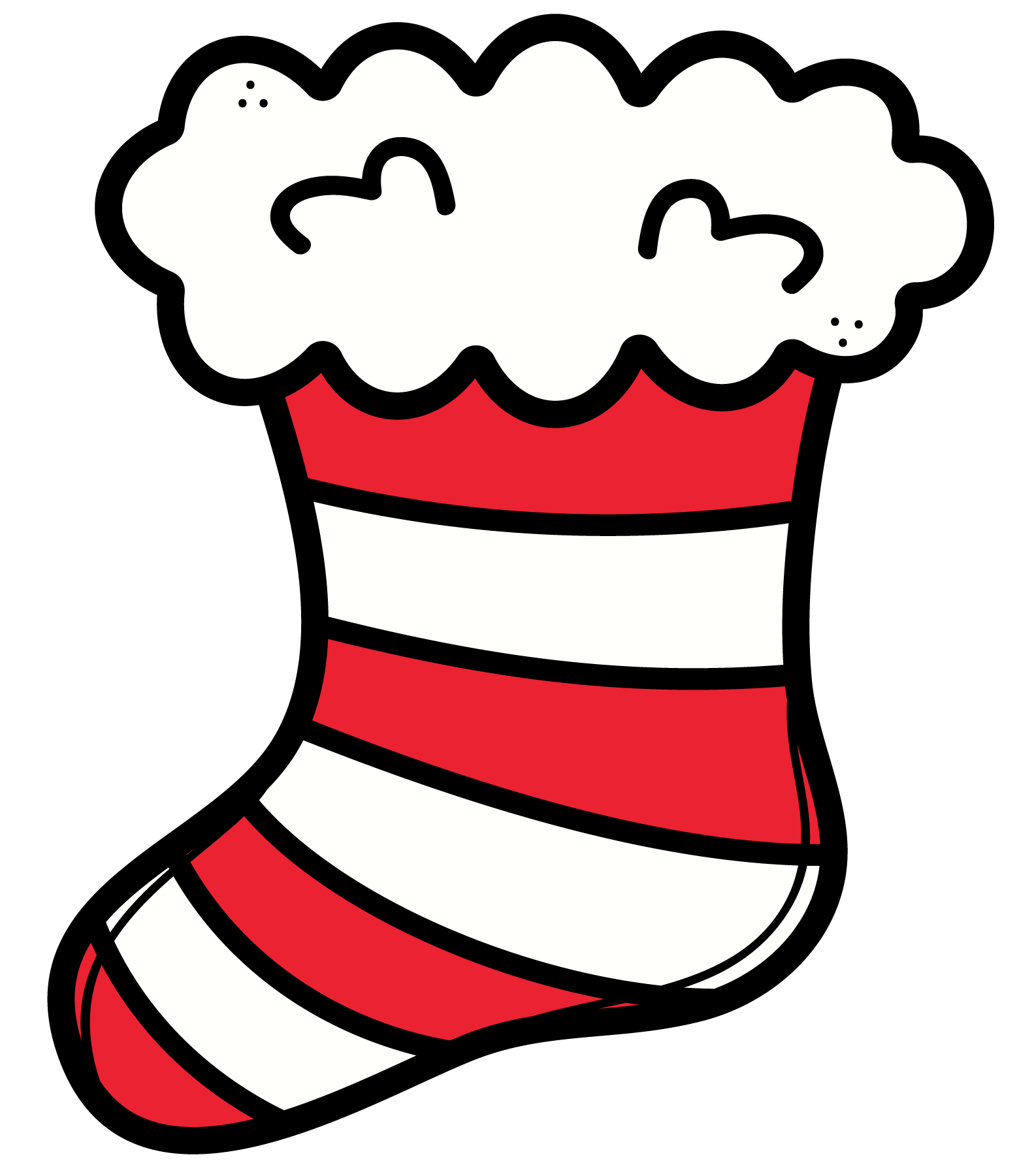 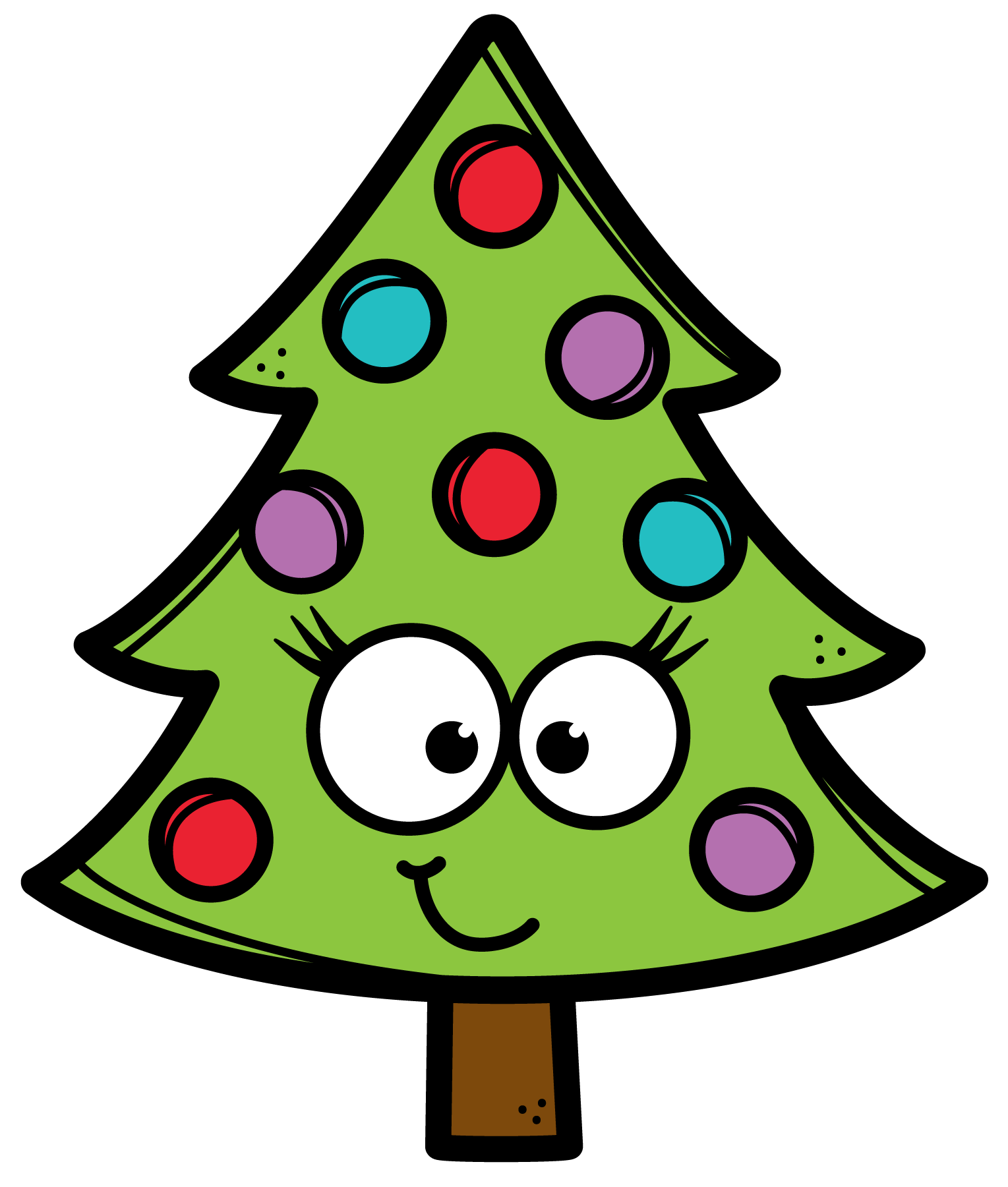 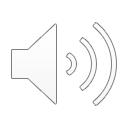 9.
Z které koledy je tato ukázka?
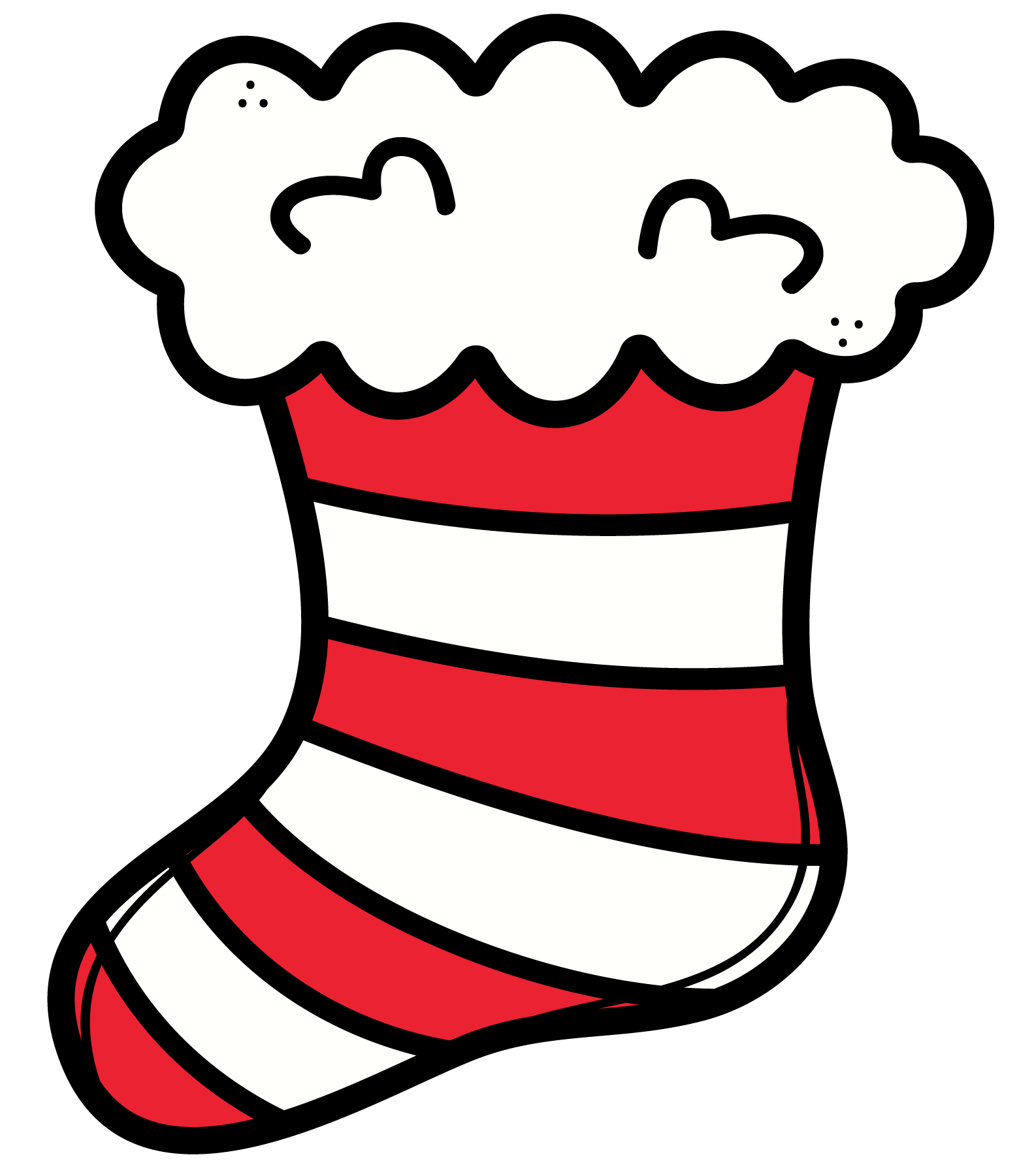 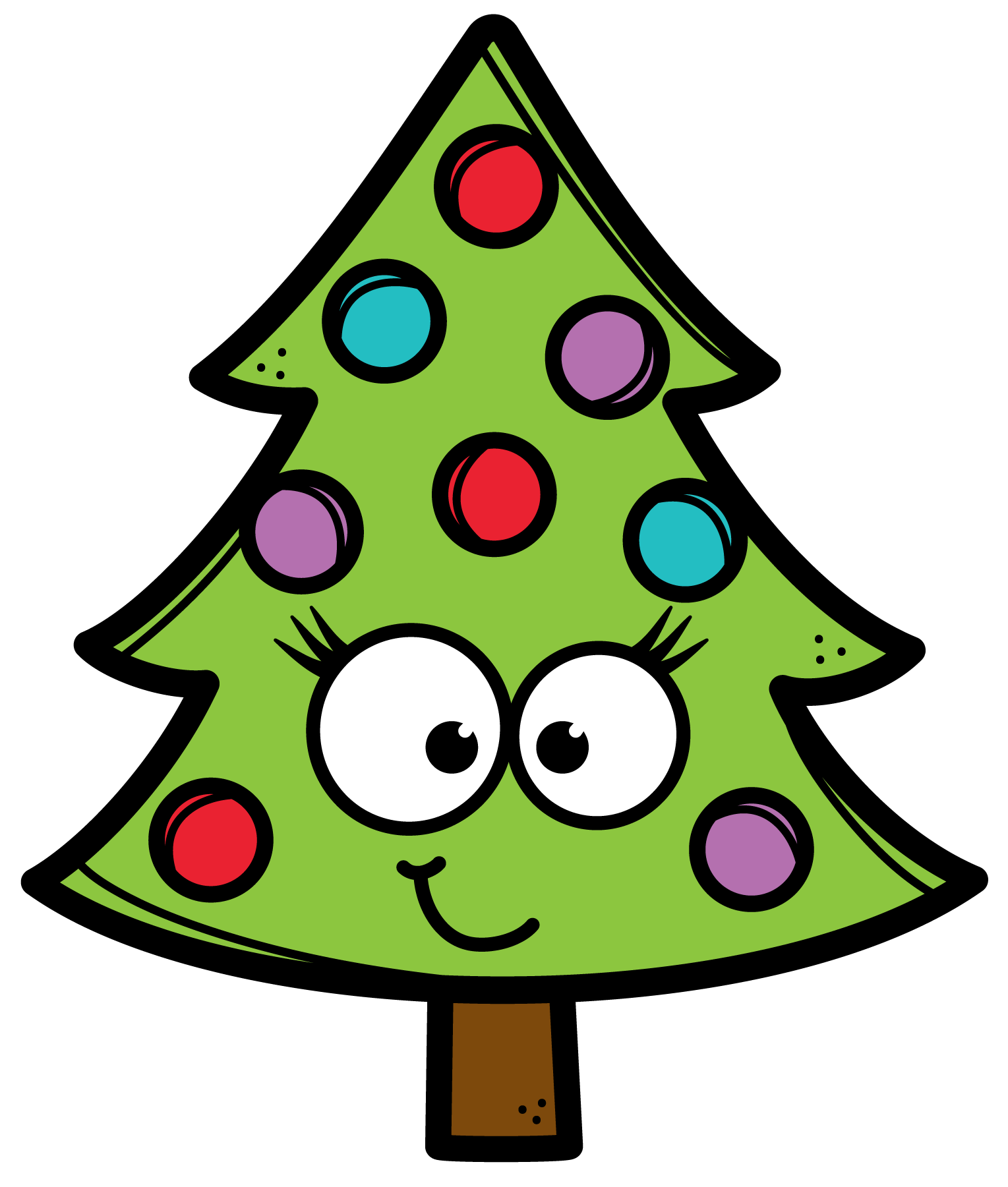 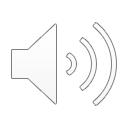 10.
Z které koledy je tato ukázka?
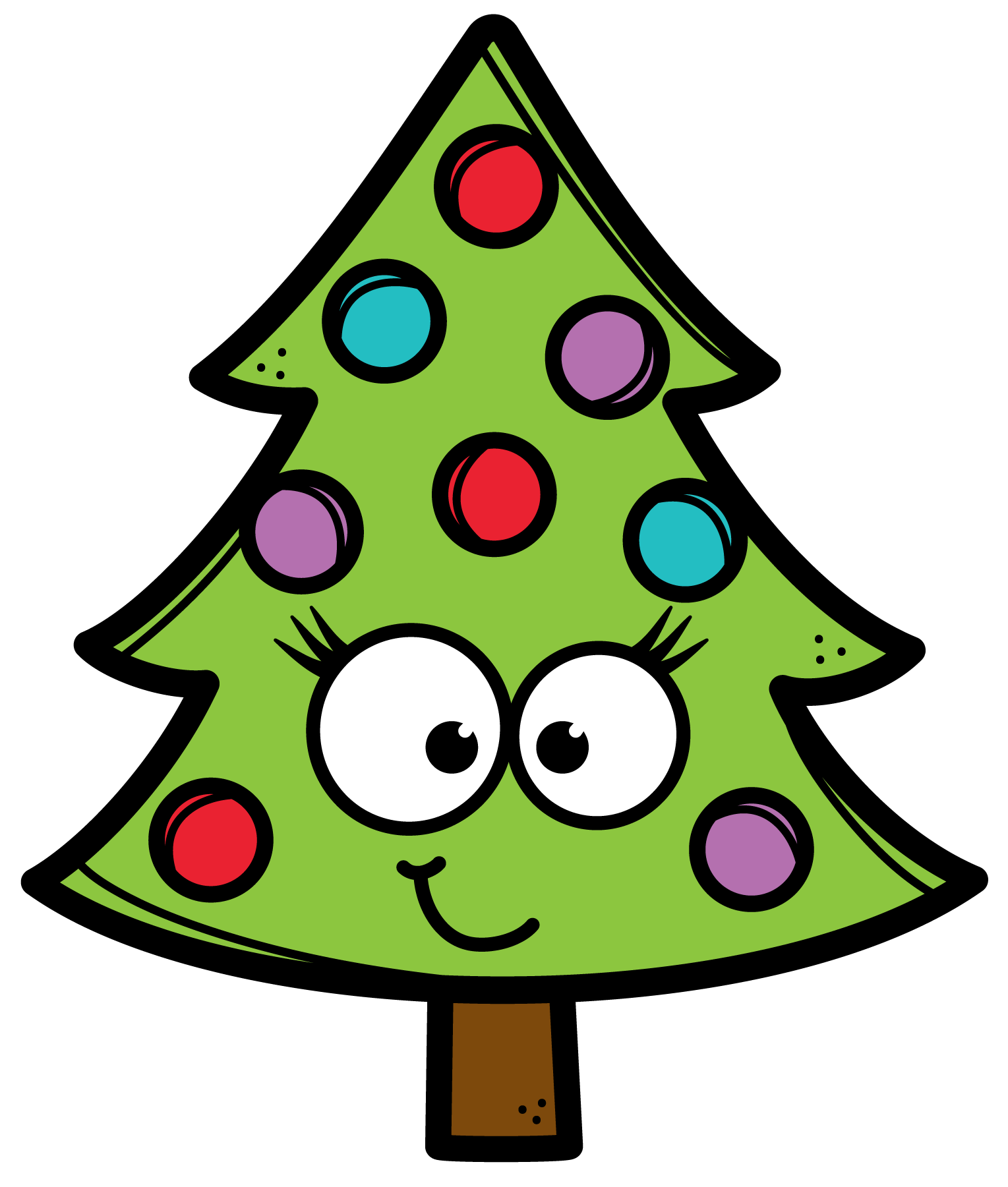 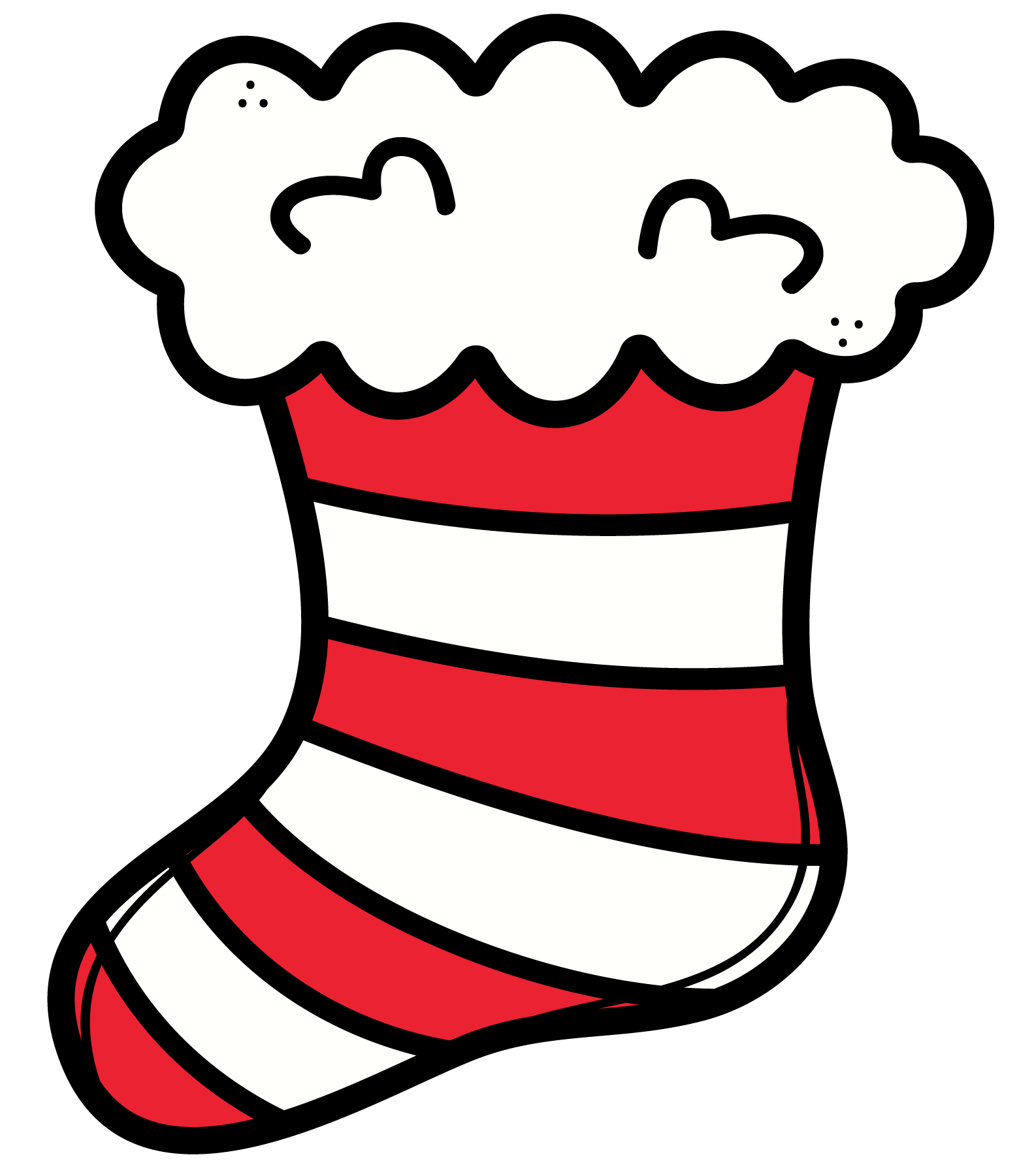 SPRÁVNÉ ODPOVĚDI
NESEM VÁM NOVINY
ROLNIČKY
PÁSLI OVCE VALAŠI
ŠTĚDRÝ VEČER NASTAL
PŮJDEM SPOLU DO BETLÉMA
JAK JSI KRÁSNÉ, NEVIŇÁTKO
NARODIL SE KRISTUS PÁN 
VESELÉ VÁNOČNÍ HODY
TICHÁ NOC
PURPURA
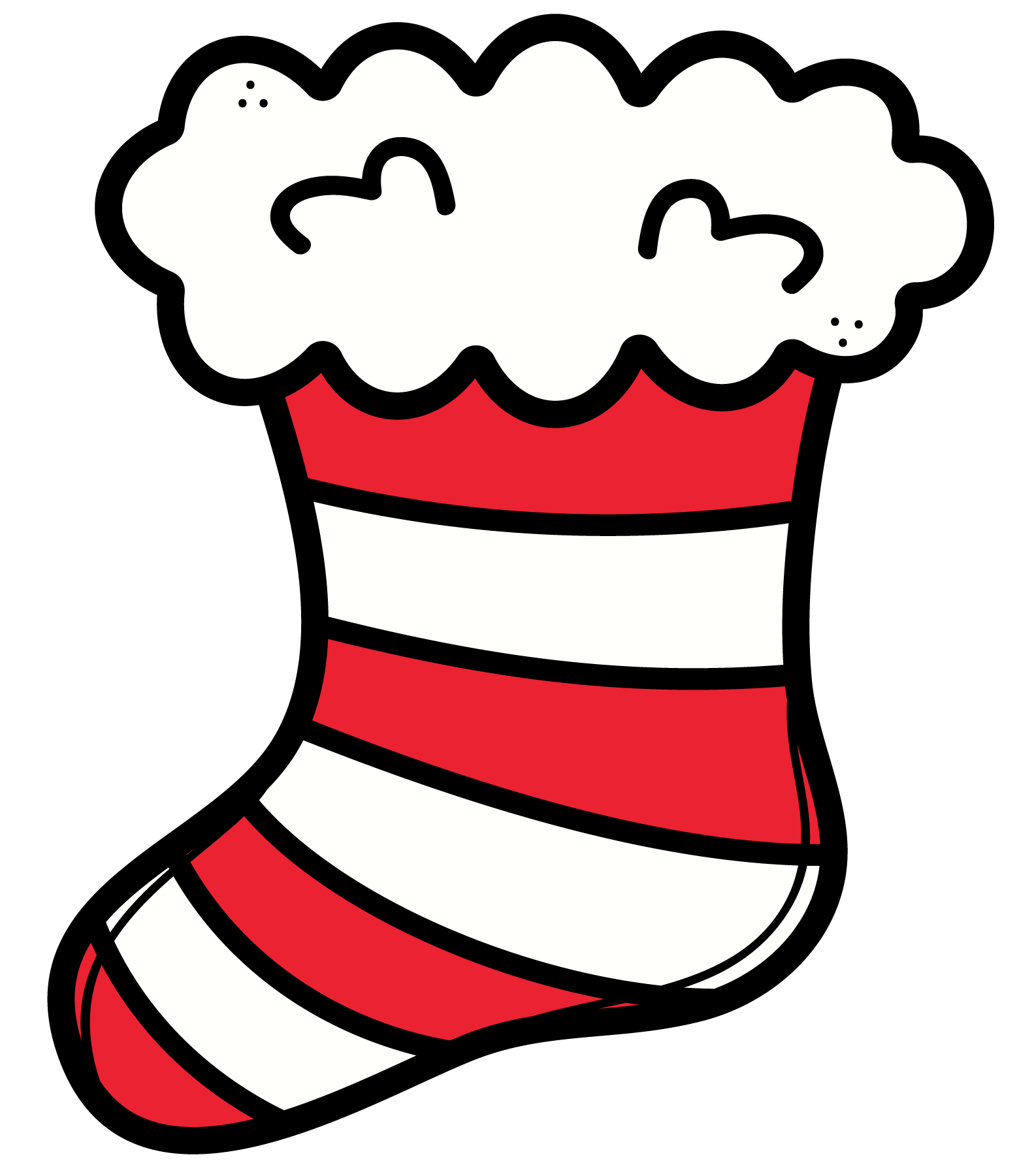